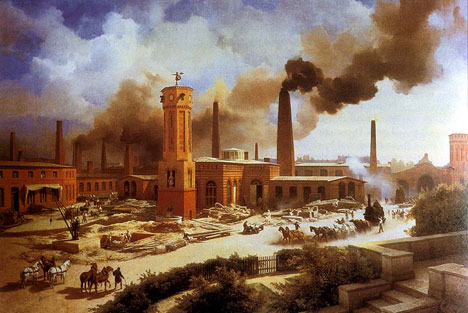 Unit 2
Industrial Revolution, Immigration, Gilded Age, Progressive Era
Today’s Standards
US., 7, & 14
In your journal, complete the following:
	-put today’s date
	-write the standard #s
	-write what you already know about this standard 
		(2-3 sentences)
	-Write the key factors for success (2-3 sentences; What can you do to ensure you master this standard?)

Be done by 9:10 AM 
Individual Think Time (2 minutes)
1.) What is a revolution?

2.) What does “industrial” mean to you?
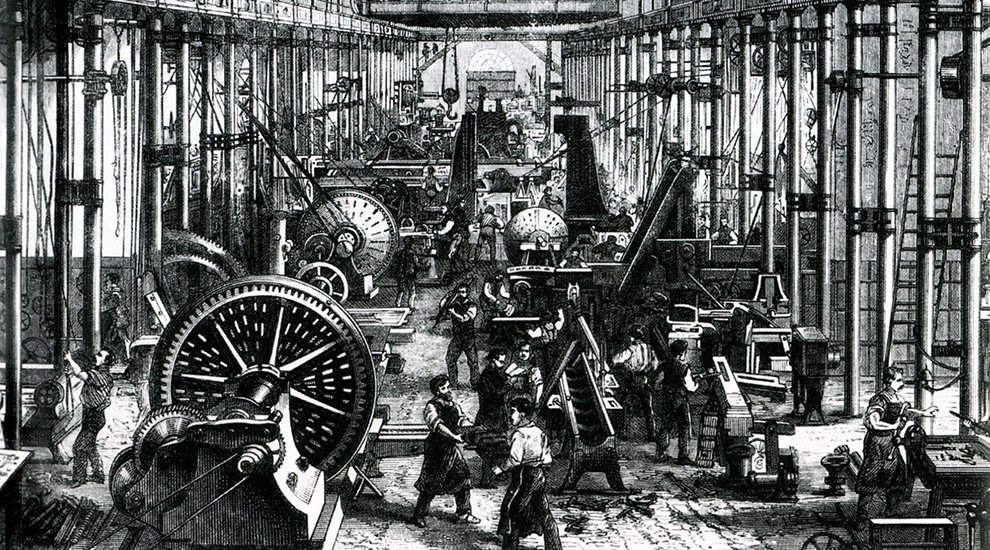 Pros/Cons of Revolution- Colors (15 min)
Pros	 				Cons
-machines: replace people; 
       goods lower quality
-Immigration: culture
      clashes
-urbanization: pollution, 
    homelessness, tenements
-emergence of distinct 
	social classes
-globalization (dependant)
-labor: (child), long hours, 
     danger
-no gov’t regulations
-machines: goods
	cheaper, quicker
-Immigration & population 
      boom (taxes, diversity)
-urbanization, 
    modernization (diversity)
-increases in income 
     (for some)
-globalization (trade, $)
-advances in transportation
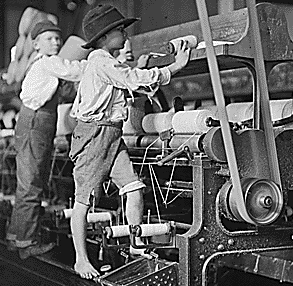 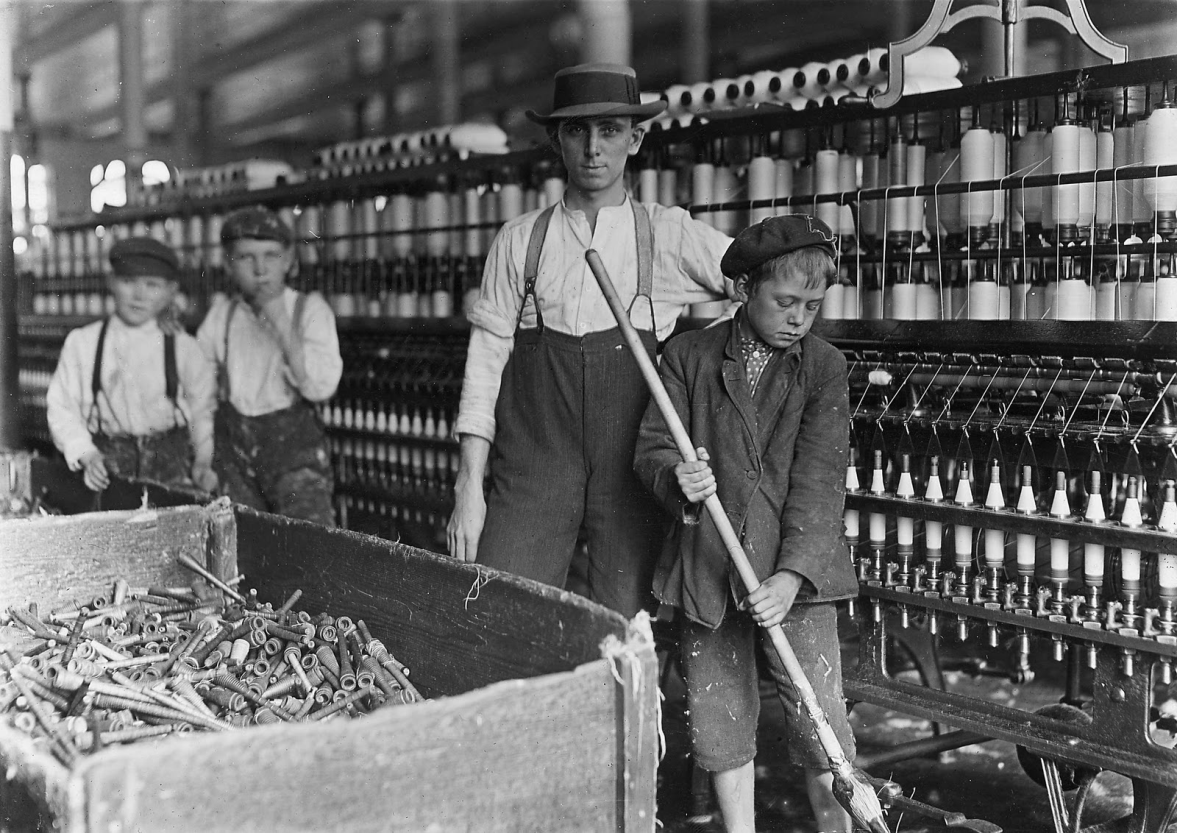 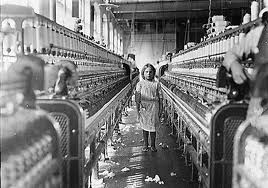 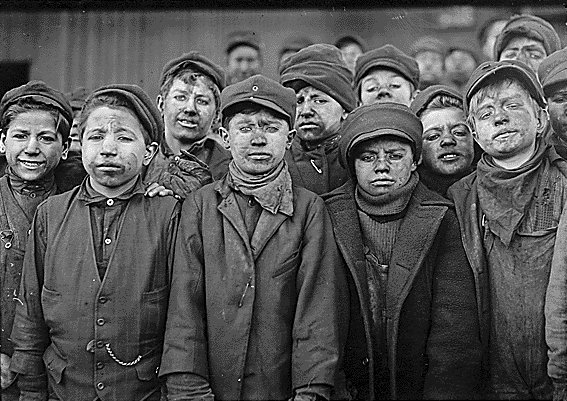 8/14/2016
Pick Sticks Assessment
1.) Name two consequences of the Industrial Revolution
2.) Name two positive effects of the Industrial Revolution.
3.) Create a thesis sentence for this prompt: Was the Industrial Revolution good for America or not?
Inventor Facebook project
You will be assigned a famous inventor or civil rights activist from the late 1800s.  You are to create a mock Facebook page for them using the rubric and example as a guideline.
To complete your journal
entry, answer these questions:
-What I learned (1-2 sentences)

-Evidence of Mastery: Write a 3 sentence 
summary of today’s lesson
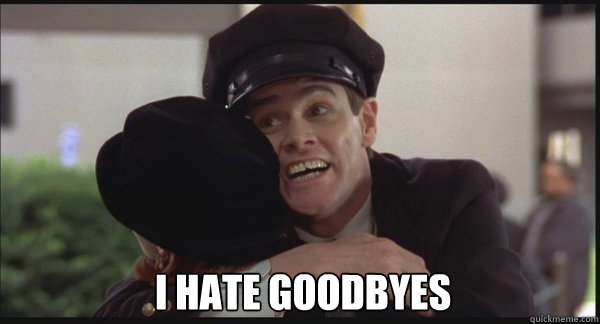 ** Please rate this lesson
(on a scale of 1-10) on a 
small piece of paper and 
place it in the ballot box
 before leaving.  If you have any ideas for improvement, please include them. Thank you 
Today’s Standards
US.6
In your journal, complete the following:
	-put today’s date
	-write the standard #s
	-write what you already know about this standard 
		(2-3 sentences)
	-Write the key factors for success (2-3 sentences; What can you do to ensure you master this standard?)

Be done by 9:10 AM 
Hot seat!
1.) What was the Industrial Revolution?
2.) Name two positive effects of the Industrial Revolution.
3.) Name two consequences of the Industrial Revolution
Advancements in Transportation
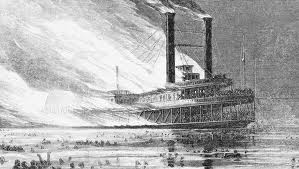 -Steam Engines: ships, locomotives
-better roads
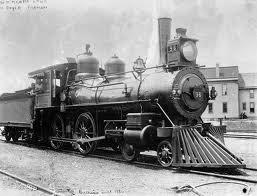 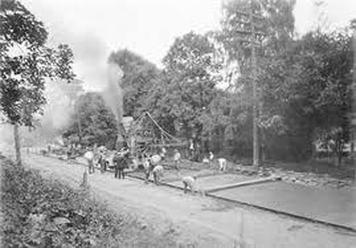 Advancements in Transportation
-Transcontinental Railroad
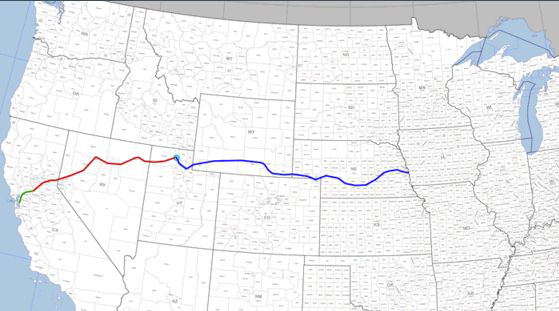 -George Pullman
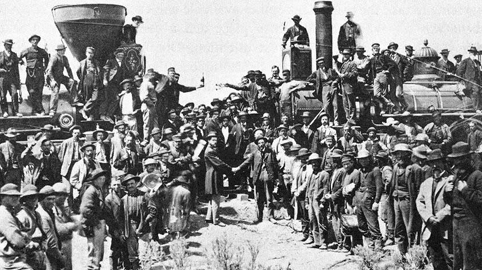 -Bessemer Process
-diversity, economy!
Advancements in Transportation
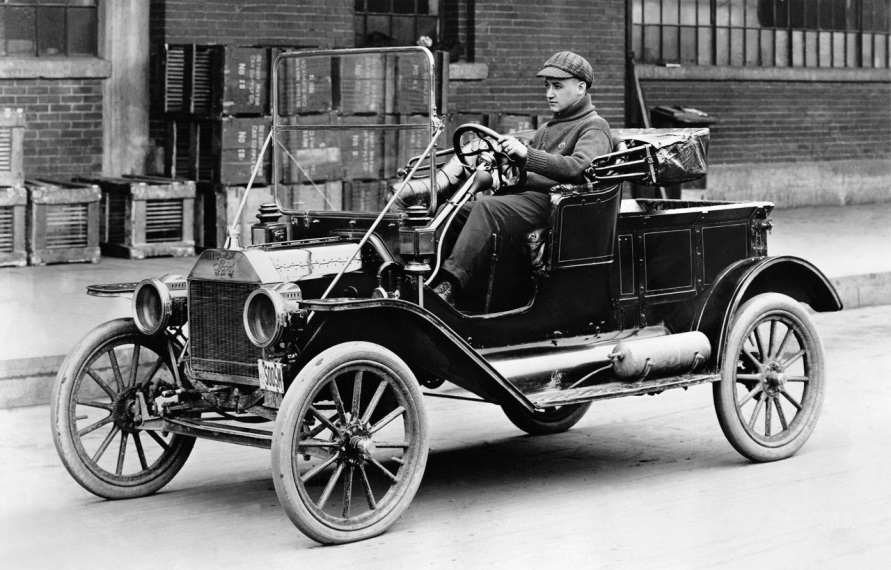 -Henry Ford
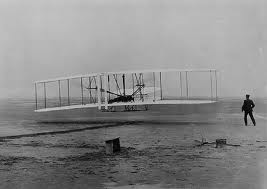 -Wright Bros.
-Diversity!!
Pink Cards!
1.) What was the significance of the Bessemer process?
2.) How did advancements in transportation affect American culture, society, and the economy?
3.) TABLES! Create a thesis sentence & outline (5 minutes): Describe advancements in transportation in the late 1800s and their impact on American culture, society, and the economy?
Inventor Facebook project
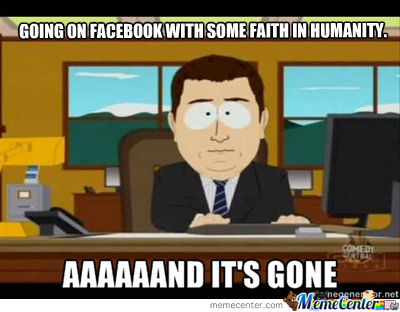 To complete your journal
entry, answer these questions:
-What I learned (1-2 sentences)

-Evidence of Mastery: Write a 3 sentence 
summary of today’s lesson
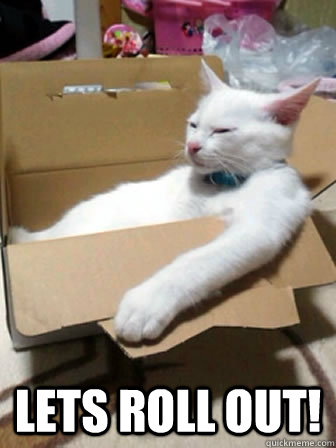 ** Please rate this lesson
(on a scale of 1-10) on a 
small piece of paper and 
place it in the ballot box
 before leaving.  If you have any ideas for improvement, please include them. Thank you 
Today’s Standards
US.6 & 13
In your journal, complete the following:
	-put today’s date
	-write the standard #s
	-write what you already know about this standard 
		(2-3 sentences)
	-Write the key factors for success (2-3 sentences; What can you do to ensure you master this standard?)

Be done by 9:10 AM 
Ind. Rev. Tycoons
-monopoly
-Gustavus Swift &Philip Armor (meat, refrigeration)
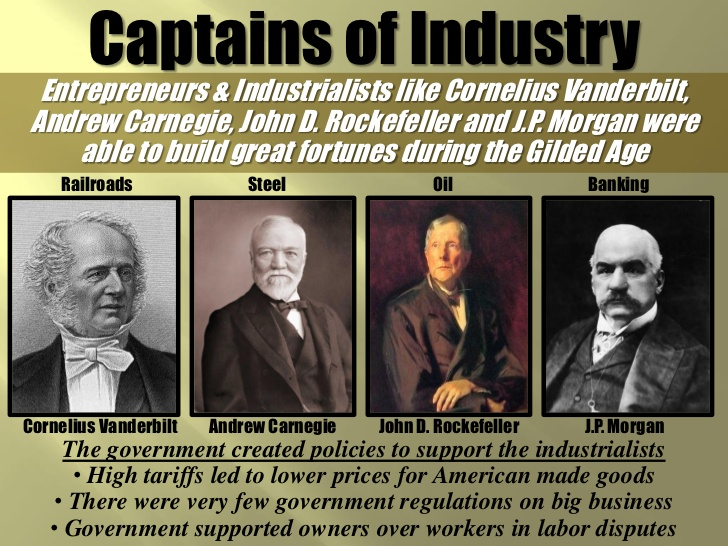 Advancements in Communication
-Alexander G. Bell
	-telephone
-Thomas Edison
		   -light bulb
                      -phonograph
                      -motion pics
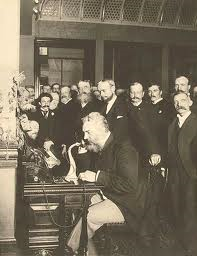 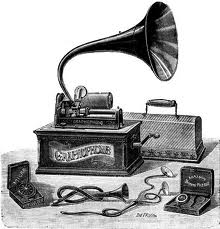 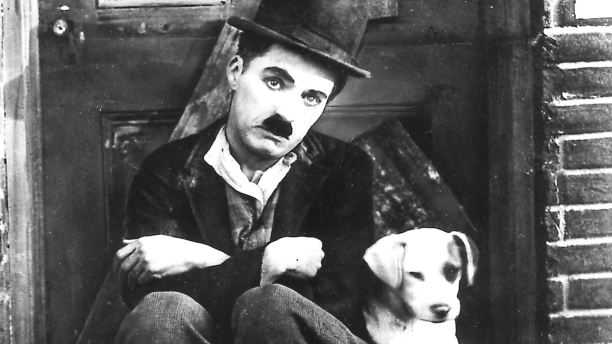 Green Cards!
1.) Which tycoon dominated the steel industry?
2.) Who invented the light bulb, and what was its effect on society in the late 1800s?
3.) What is a monopoly and how is it bad for society?
Inventor Facebook project- Finish today!
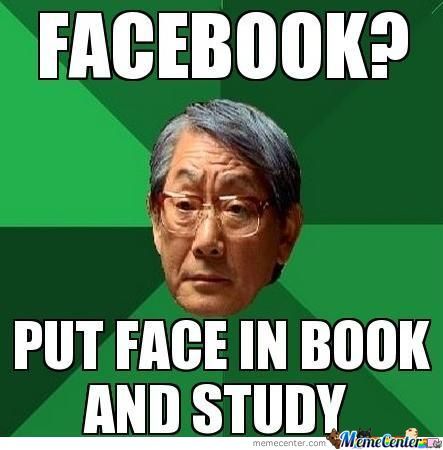 To complete your journal
entry, answer these questions:
-What I learned (1-2 sentences)

-Evidence of Mastery: Write a 3 sentence 
summary of today’s lesson
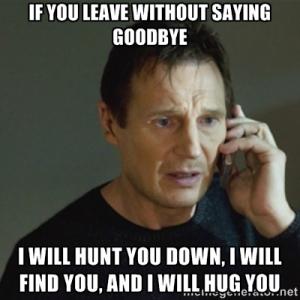 ** Please rate this lesson
(on a scale of 1-10) on a 
small piece of paper and 
place it in the ballot box
 before leaving.  If you have any ideas for improvement, please include them. Thank you 
Today’s Standards
US.9
In your journal, complete the following:
	-put today’s date
	-write the standard #s
	-write what you already know about this standard 
		(2-3 sentences)
	-Write the key factors for success (2-3 sentences; What can you do to ensure you master this standard?)

Be done by 9:10 AM 
U.S. immigration- late 1800s“old” vs. “New” immigrants
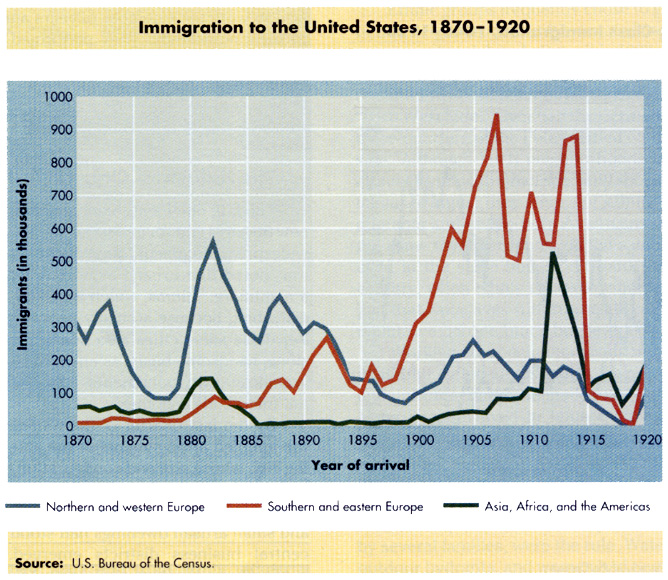 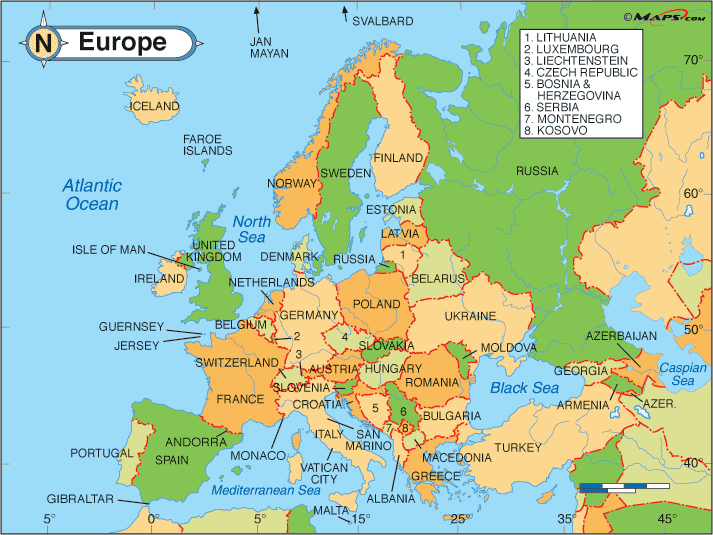 Old v. New Immigrations
Old 	    			New
-1880-1910
-18 million
-mostly from S/E Europe & Asia
-diverse religions
-settled in clusters 
     (mostly urban)
-resistant to assimilation
-1800-1880
-10 million
-mostly from W. Europe
-mostly Protestant
-spread out across country
-assimilated
-mostly light skinned
1910: 70% of immigrants from S/E Europe & Asia!
Why did they come?
-Land Shortages
-Refugees of War
-Starvation
-Anti-Semitism
-Economics
   (poverty/unempl)
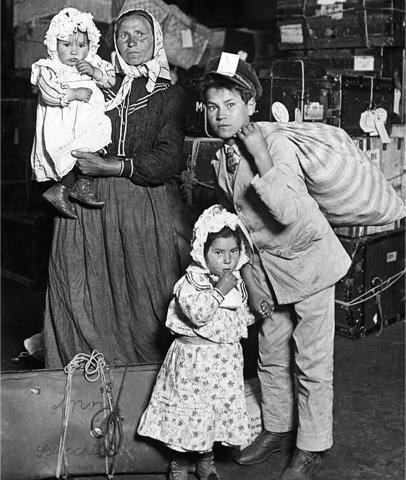 Immigration Stations
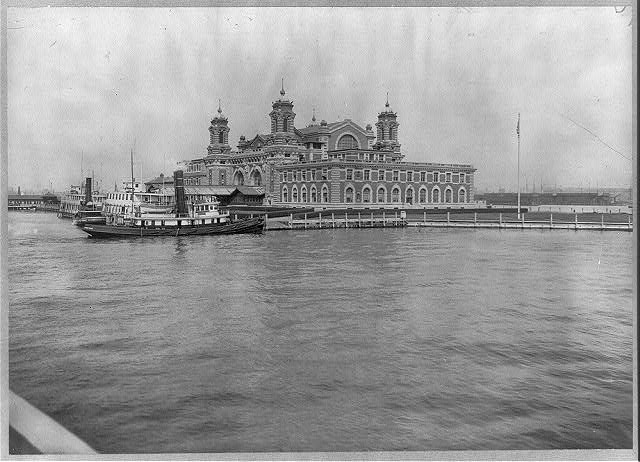 -Ellis Island- NY

-Angel Island-CA
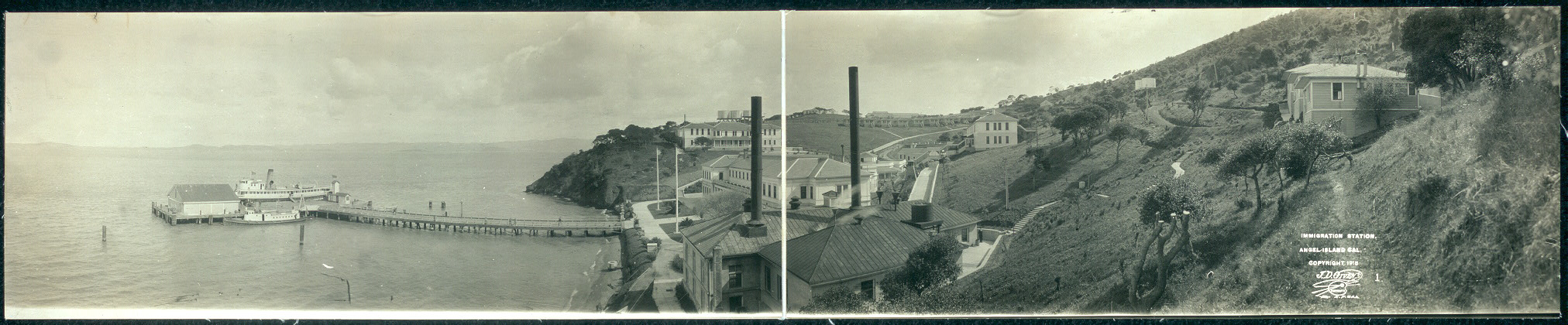 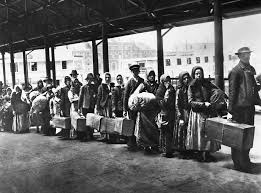 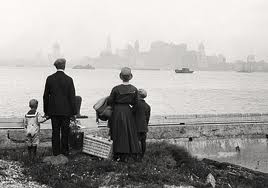 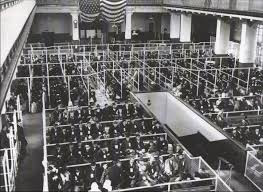 8/14/2016
http://teacher.scholastic.com/activities/immigration/tour/
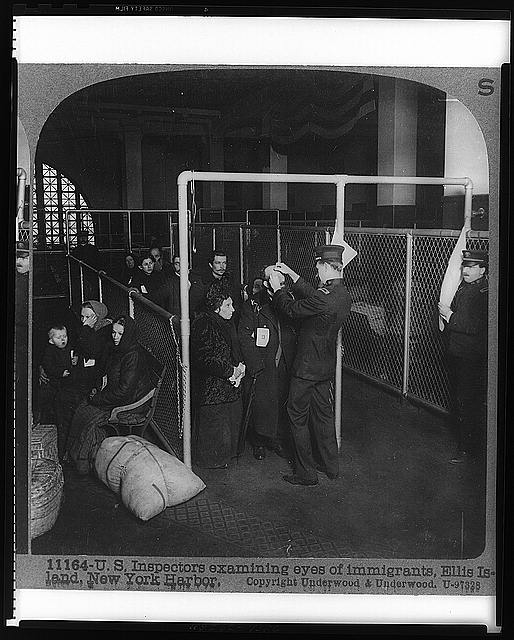 Go to this website and take the “tour”.  Take notes about what it was like to journey to America and go through Ellis Island. You will need this tomorrow.
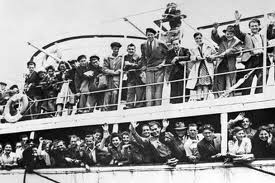 To complete your journal
entry, answer these questions:
-What I learned (1-2 sentences)

-Evidence of Mastery: Write a 3 sentence 
summary of today’s lesson
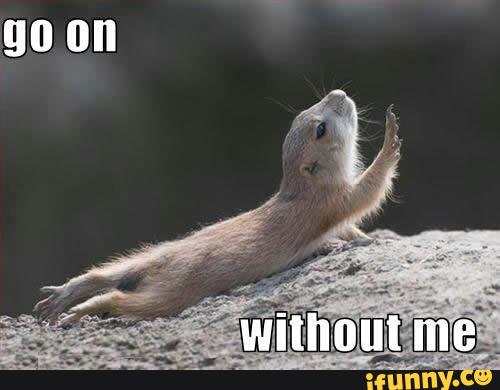 ** Please rate this lesson
(on a scale of 1-10) on a 
small piece of paper and 
place it in the ballot box
 before leaving.  If you have any ideas for improvement, please include them. Thank you 
Today’s Standards
US.9 & 10
In your journal, complete the following:
	-put today’s date
	-write the standard #s
	-write what you already know about this standard 
		(2-3 sentences)
	-Write the key factors for success (2-3 sentences; What can you do to ensure you master this standard?)

Be done by 9:10 AM 
Life in America
-tenements
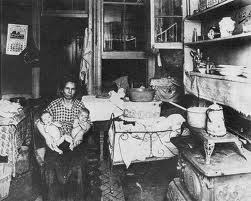 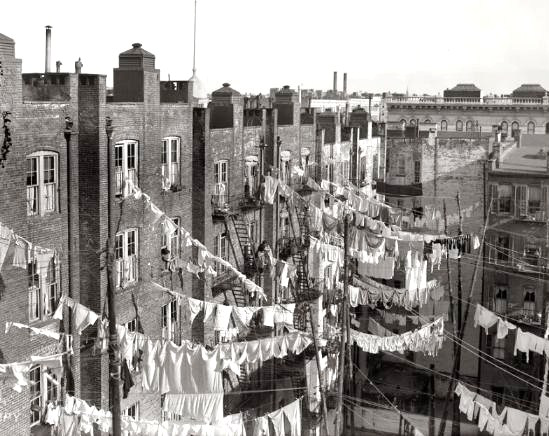 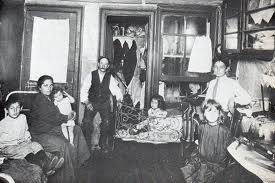 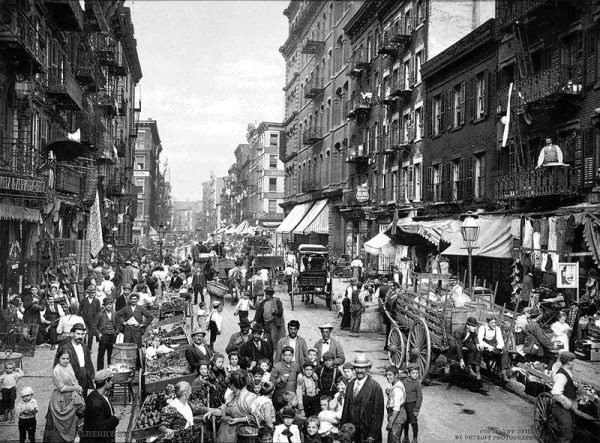 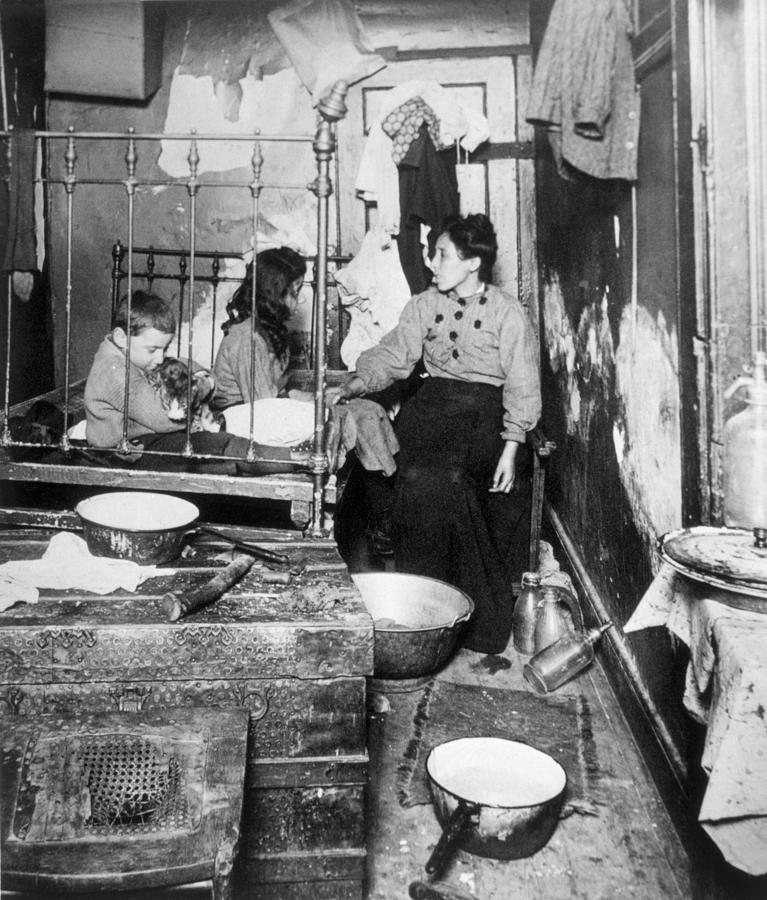 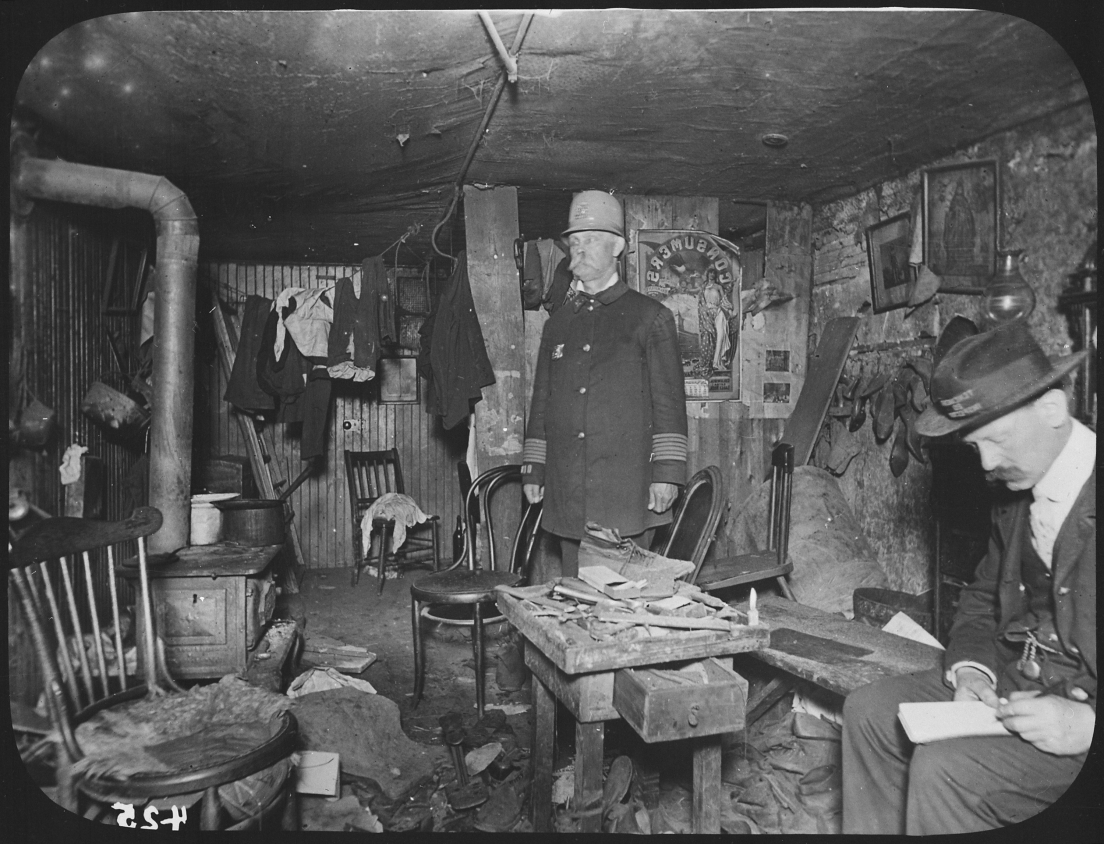 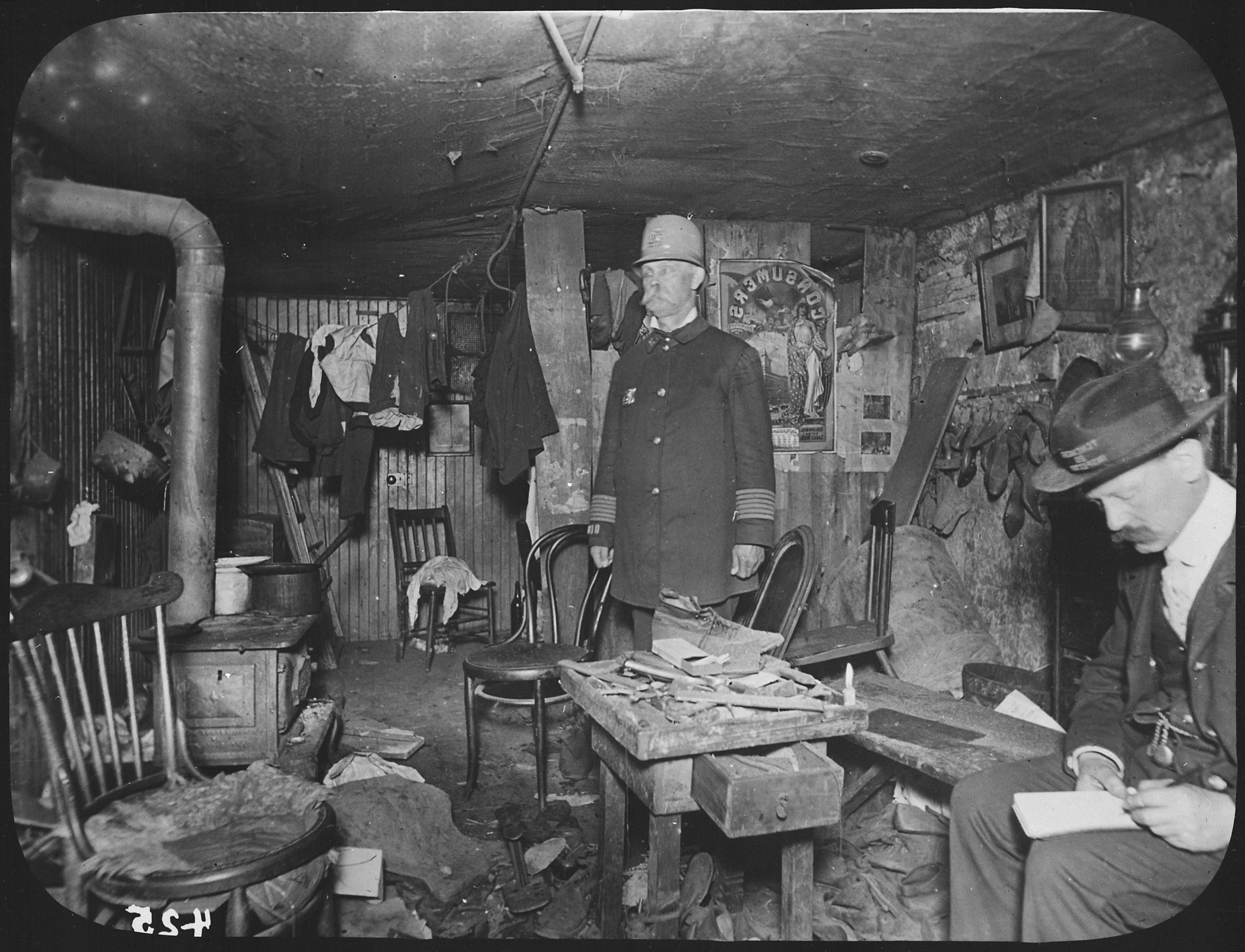 Immigration Probs
-overcrowded cities: pollution, disease

-poverty

-increased competition

-culture clash
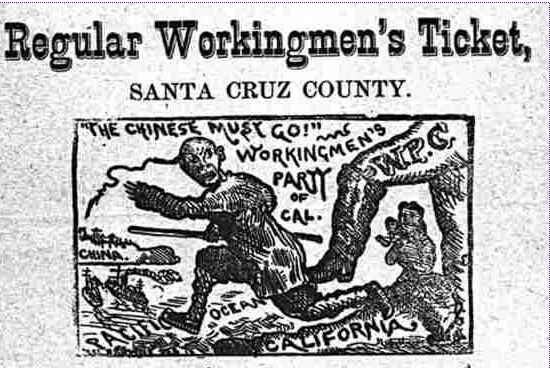 Culture Clashes
-1906 San Fran segregation
	-Japan reacts
	-Gentleman’s Agreement

-Chinese Exclusion Act 

-quota acts
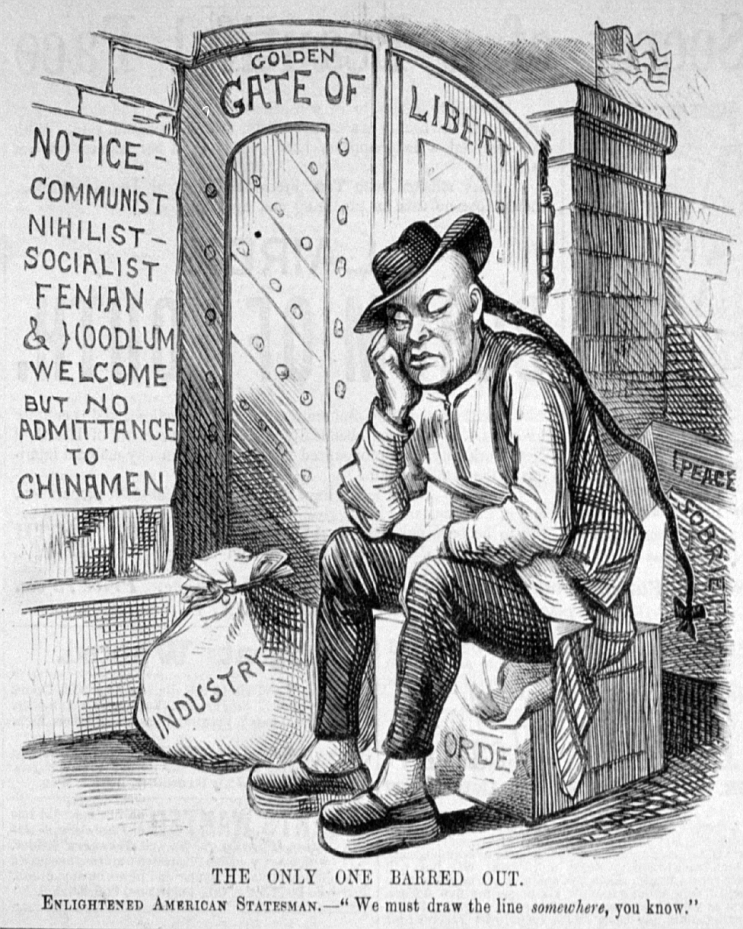 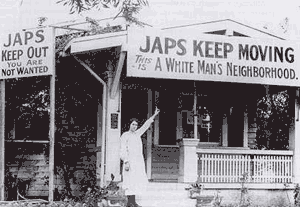 Social Gospel v. Social Darwinism
-Ford Motor Co.
	-English classes

-Jane Addams
	-Hull House
	- settlement homes

-Jacob Riis
	-How the Other
	 Half Lives
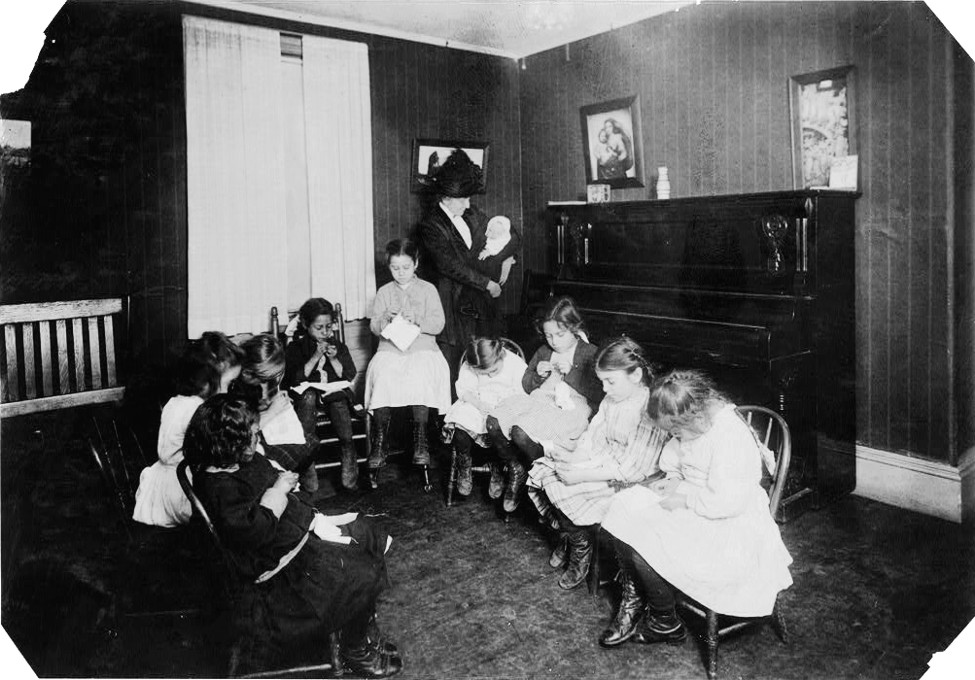 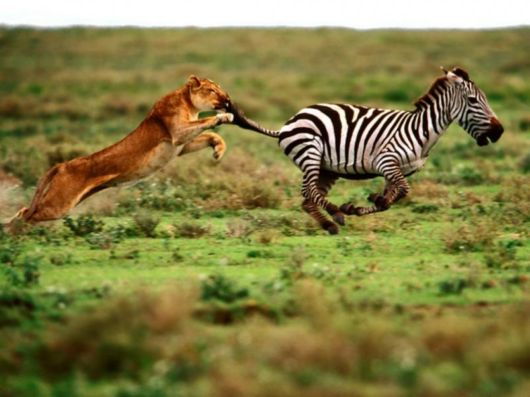 Yellow Cards
1.) Would Jacob Riis be considered a Social Darwinist or a supporter of Social Gospel?
2.) Describe what life was like for immigrants upon arriving in America.
3.) Describe how Americans reacted to the new immigrants.
Assignment
-Read the excerpt from Jacob Riis’ How the Other Half Lives to learn more about tenement life in the 1800s.  Using this and your notes from the interactive Ellis Island tour yesterday, write a letter in which you pretend to be a “new” immigrant.  Write a letter back “home” to a loved one explaining your journey to the U.S. and where you are now and what life is like.  Address and sign the letter.
To complete your journal
entry, answer these questions:
-What I learned (1-2 sentences)

-Evidence of Mastery: Write a 3 sentence 
summary of today’s lesson
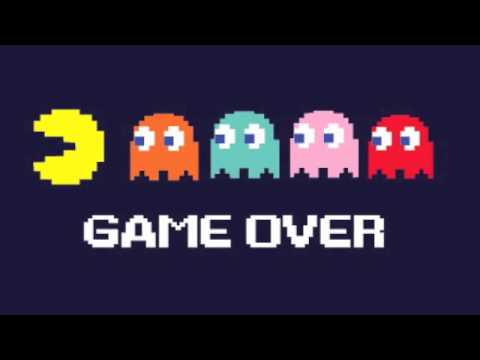 ** Please rate this lesson
(on a scale of 1-10) on a 
small piece of paper and 
place it in the ballot box
 before leaving.  If you have any ideas for improvement, please include them. Thank you 
Today’s Standards
US. 4, 14, & 21
In your journal, complete the following:
	-put today’s date
	-write the standard #s
	-write what you already know about this standard 
		(2-3 sentences)
	-Write the key factors for success (2-3 sentences; What can you do to ensure you master this standard?)

Be done by 9:10 AM 
The Gilded Age
Individual Think Time

What does gilded mean?
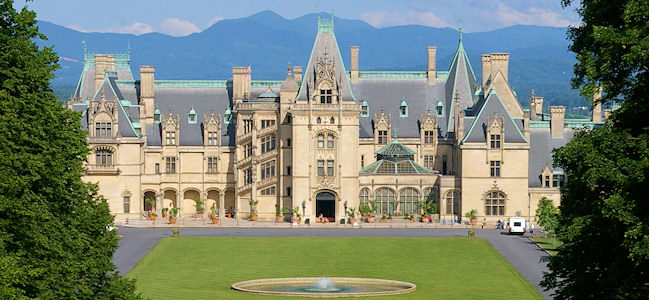 The Gilded Age
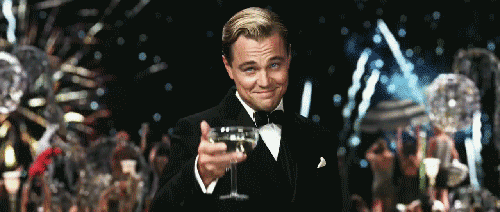 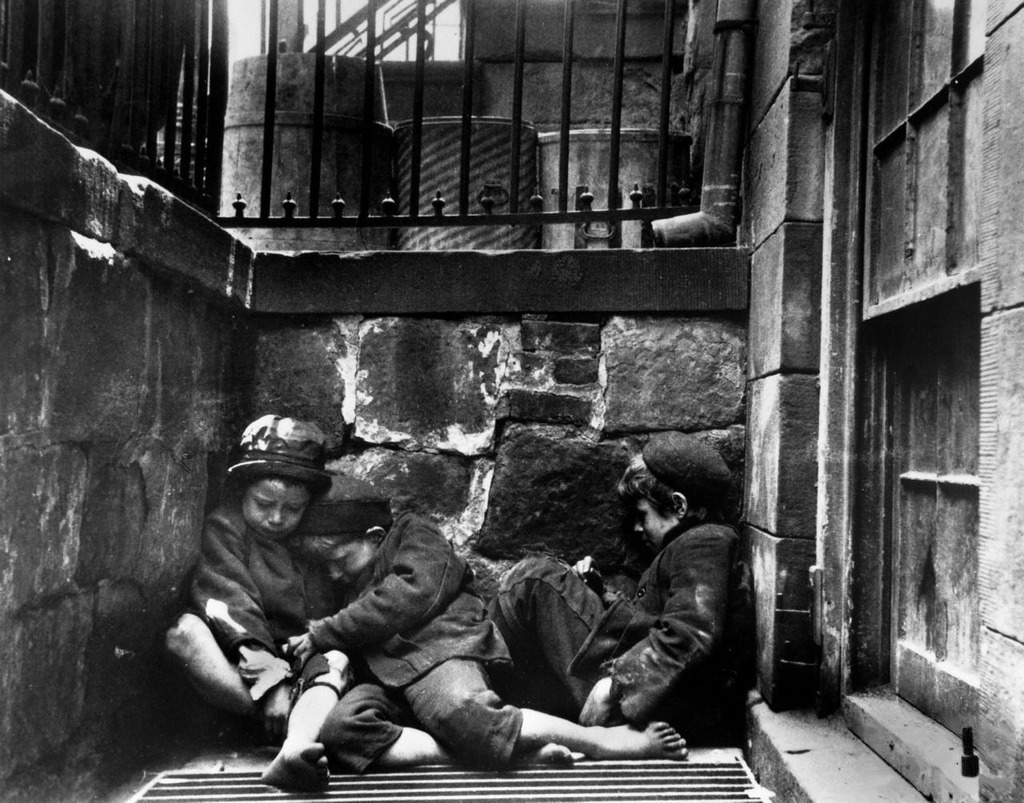 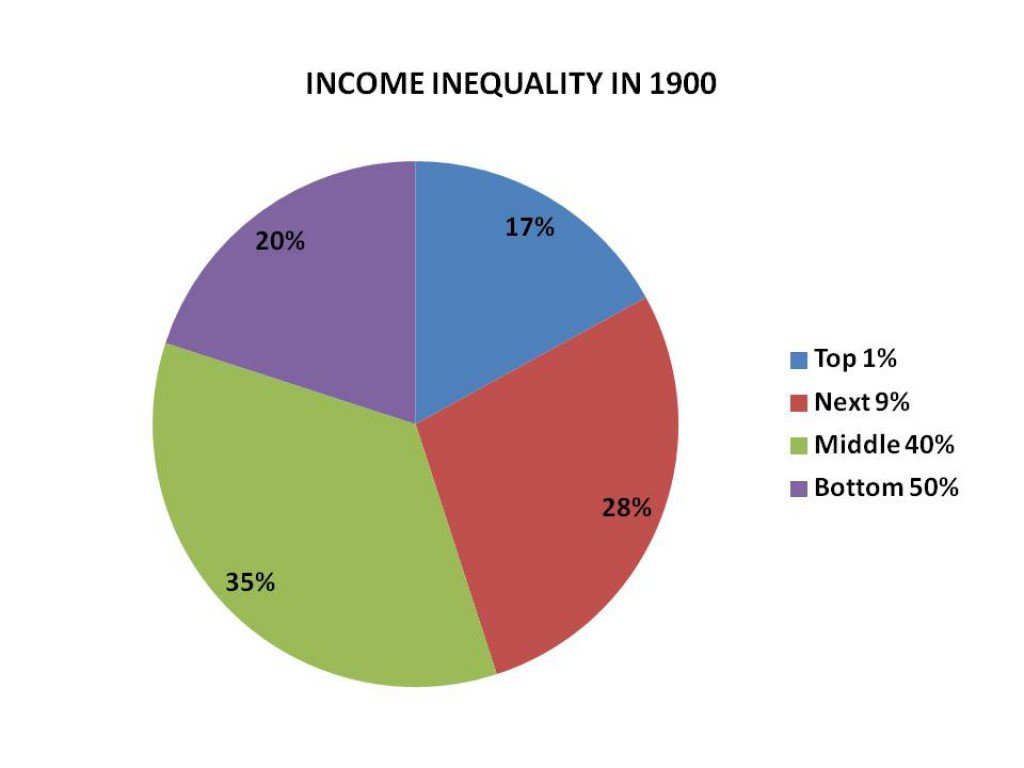 Group Research- #s
-income inequality 

-Boss Tweed

-overcrowded cities

-Credit Mobilier

-Whiskey Ring

-Pres. Garfield’s Assassination
20 minutes to create a poster that explains your topic using sentences, words, pictures or all of the above
Gilded Age Problems
-immigration/urbanization/Great Migration overcrowded cities, pollution, homelessness, disease, violence, crime, etc.

-political machines corruption

-no gov’t regulation of 
 labor child labor, 
 dangerous, long hours,
 low pay, monopolies

-discrimination (women & 
      minorities)

-income inequality
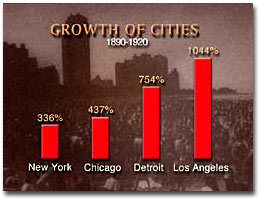 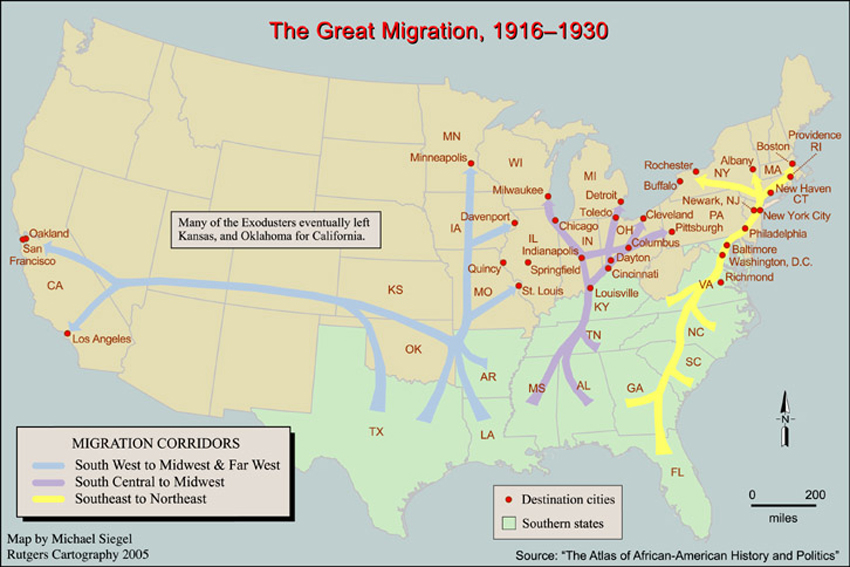 Political Machines
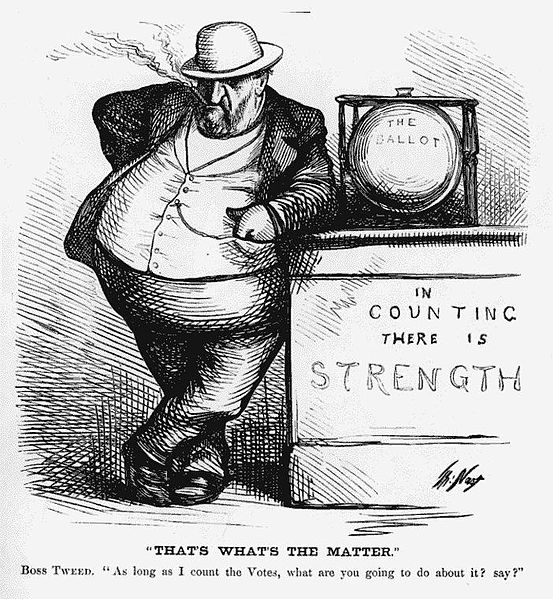 -Boss Tweed, Credit Mobilier, Whiskey Ring
Progressive Era
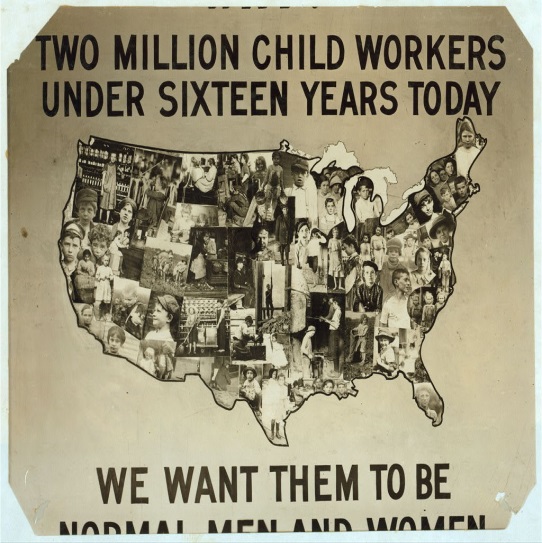 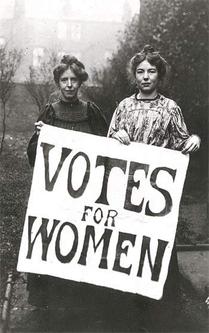 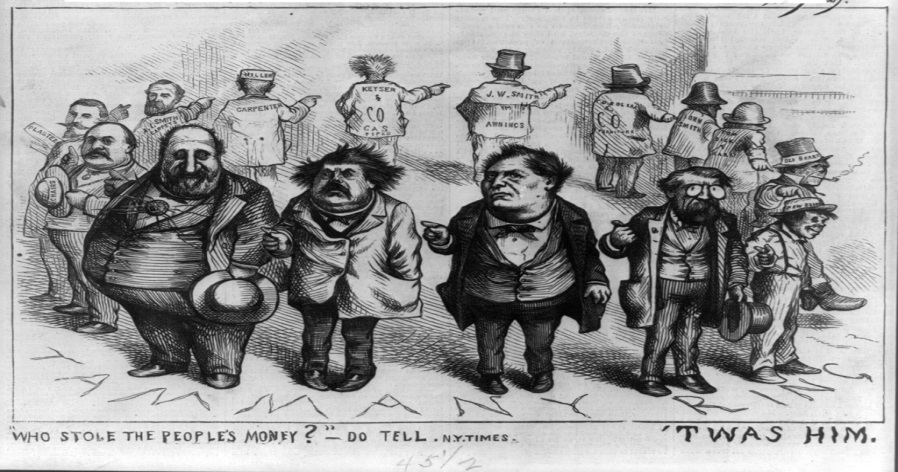 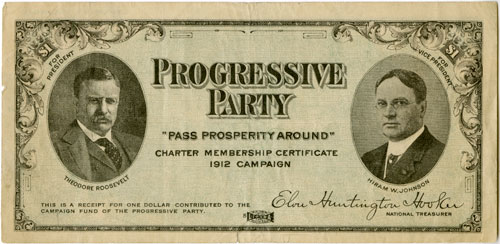 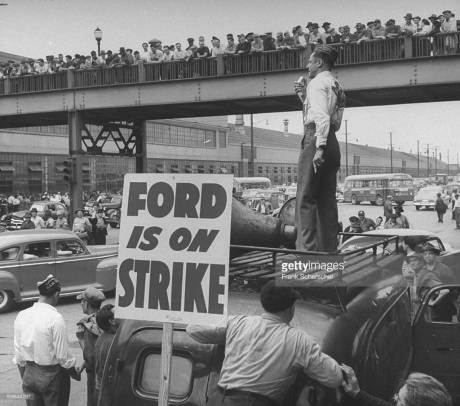 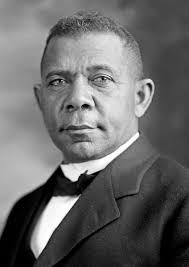 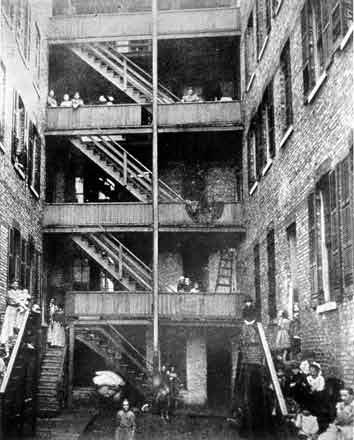 PROGRESSIVE
1800s Time Capsule Project
-You will be assigned a character (Asian immigrant, European immigrant, woman, African American, farmer, child, Theodore Roosevelt, or a tycoon).

-Using the standards and by doing research, you will create a time capsule that describes your experiences in America.

-You must address all of the standards related to your character.  Write the standard #s on a piece of paper in your capsule.

-Include photos or artifacts, and at least one first person narrative of your experience.
To complete your journal
entry, answer these questions:
-What I learned (1-2 sentences)

-Evidence of Mastery: Write a 3 sentence 
summary of today’s lesson
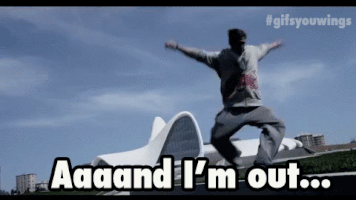 ** Please rate this lesson
(on a scale of 1-10) on a 
small piece of paper and 
place it in the ballot box
 before leaving.  If you have any ideas for improvement, please include them. Thank you 
Today’s Standards
US. 10, 16, 19, 20, 37
In your journal, complete the following:
	-put today’s date
	-write the standard #s
	-write what you already know about this standard 
		(2-3 sentences)
	-Write the key factors for success (2-3 sentences; What can you do to ensure you master this standard?)

Be done by 9:10 AM 
5 Minute Chalk Talk
Yesterday, we talked about the Gilded Age.  Let’s see if you can remember the social problems Americans faced during the Gilded Age.
Gilded Age Problems
-immigration/urbanization/Great Migration overcrowded cities, pollution, homelessness, disease, violence, crime, etc.

-political machines corruption

-no gov’t regulation of 
 labor child labor, 
 dangerous, long hours,
 low pay, monopolies

-discrimination (women & 
      minorities)

-income inequality
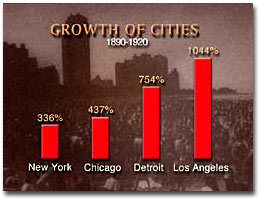 Progressive Era
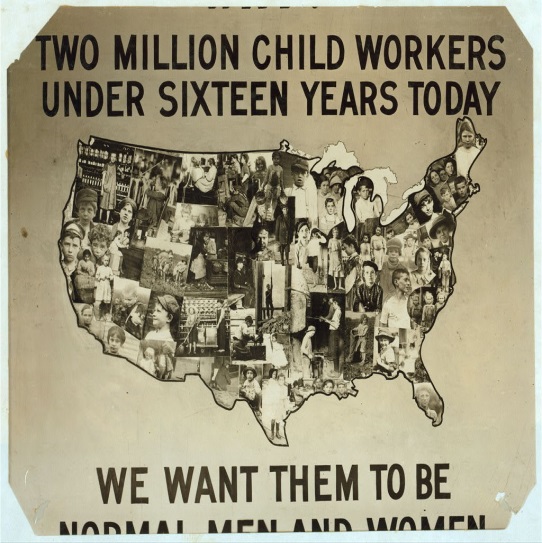 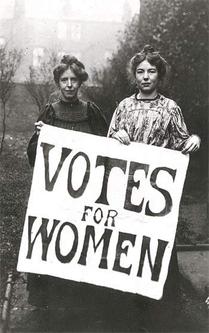 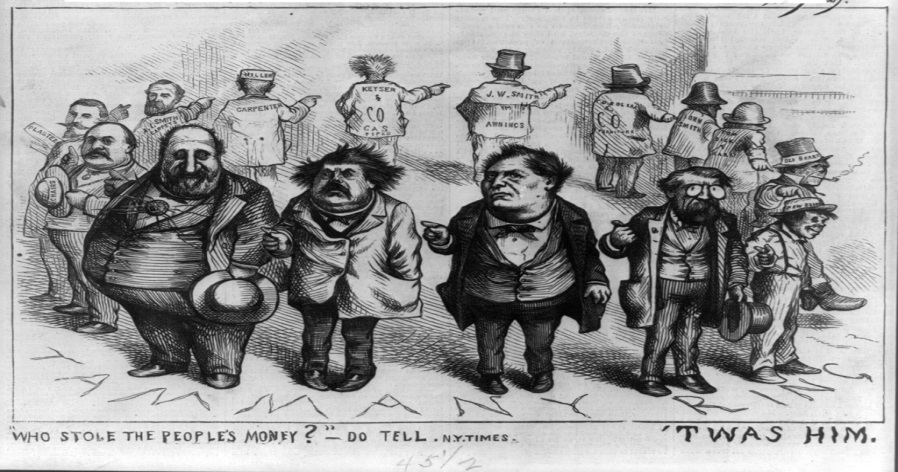 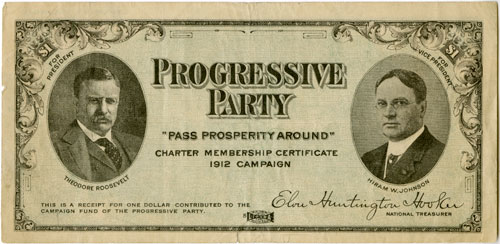 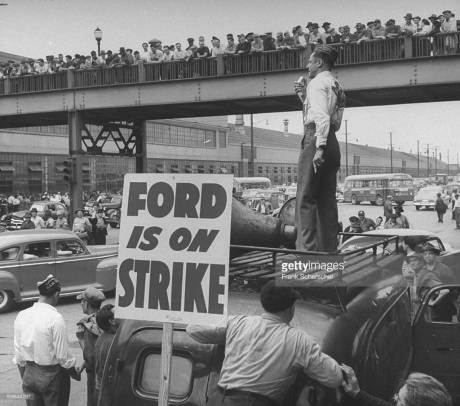 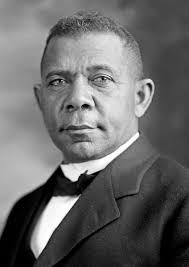 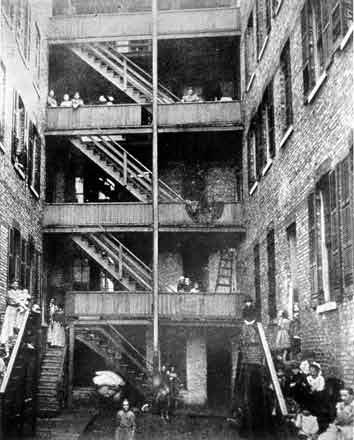 PROGRESSIVE
The People Want Reform!!
-Elections of Teddy Roosevelt & Woodrow Wilson
Teddy’s Square Deal
Wilson’s New Freedom
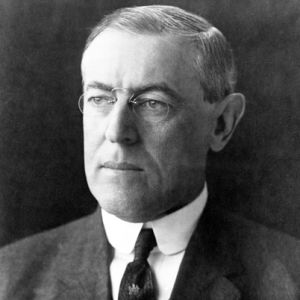 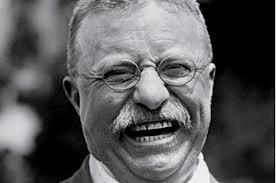 Teddy Roosevelt
Environmentalist
National Parks 
“Trust Buster”
Sherman Anti-Trust Act
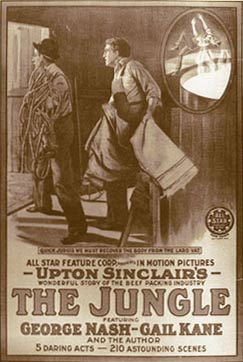 Pure Food & Drug Act
FDA
Meat Inspection Act
Upton Sinclair
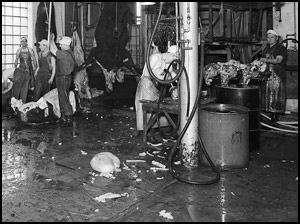 Woodrow Wilson
Underwood Tariff (16th Amendment)
Regulation
Clayton Anti-Trust Act
Federal Reserve Act
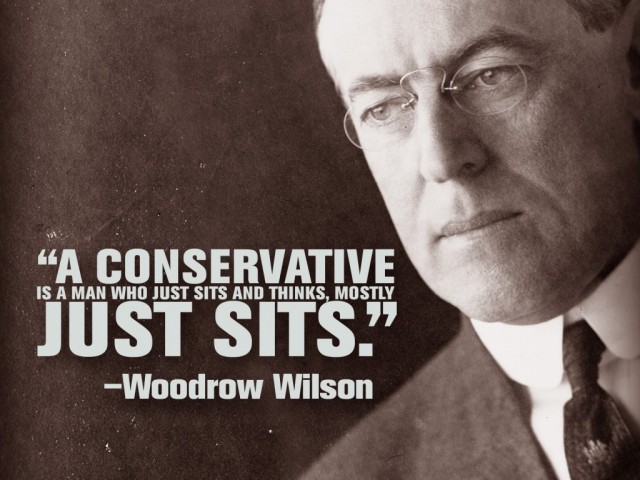 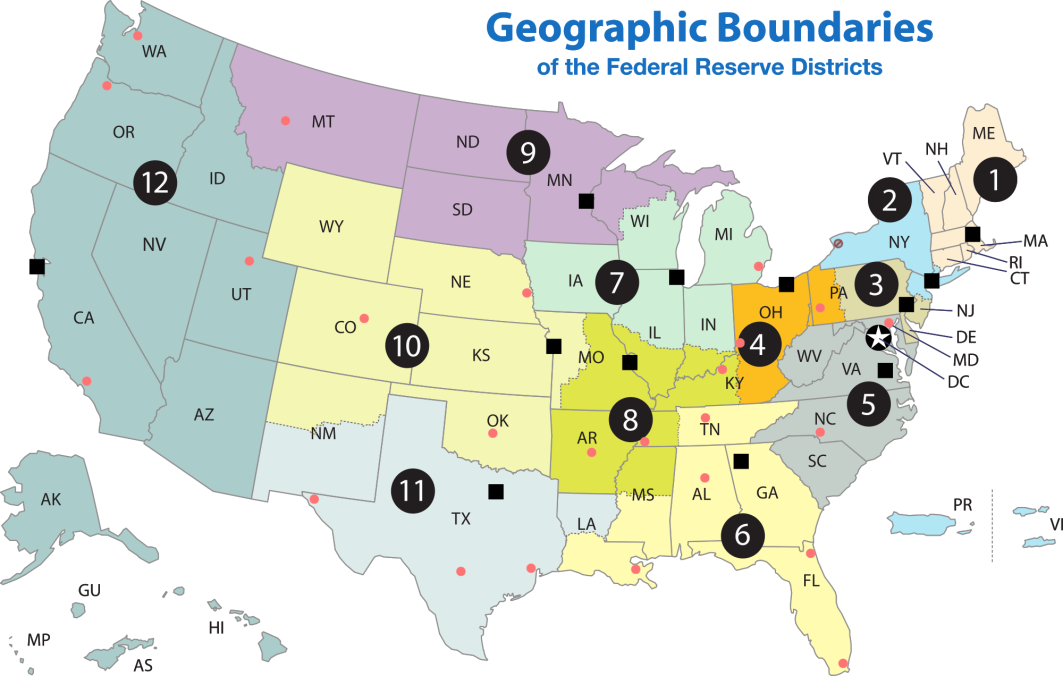 City Life
-caused by immigration, urbanization, & the Great Migration
-cities unprepared
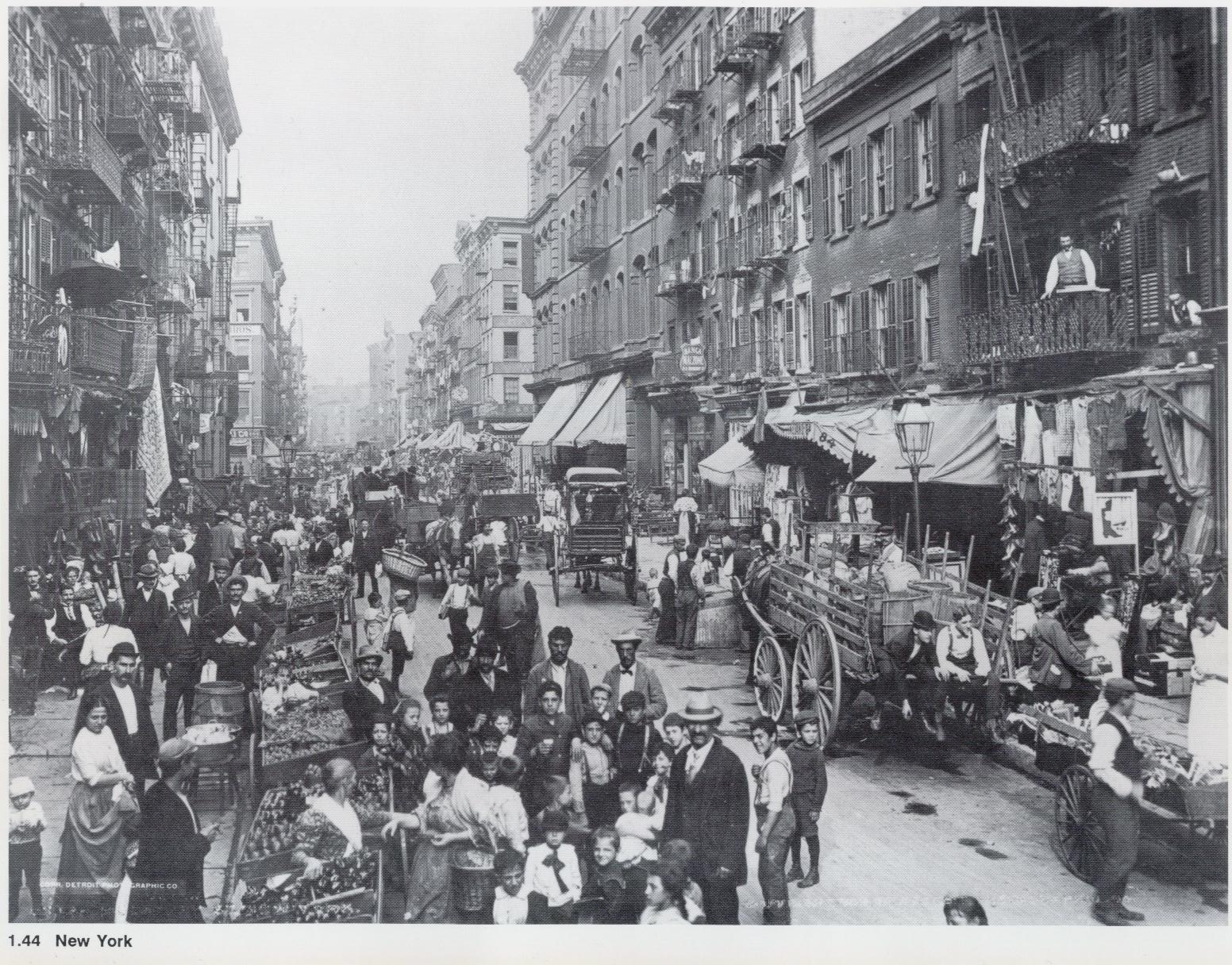 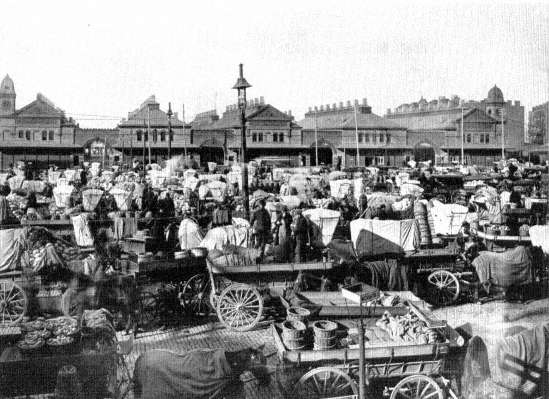 Fixing City Life
-Bessemer Process + elevators skycrapers

-Urban planning
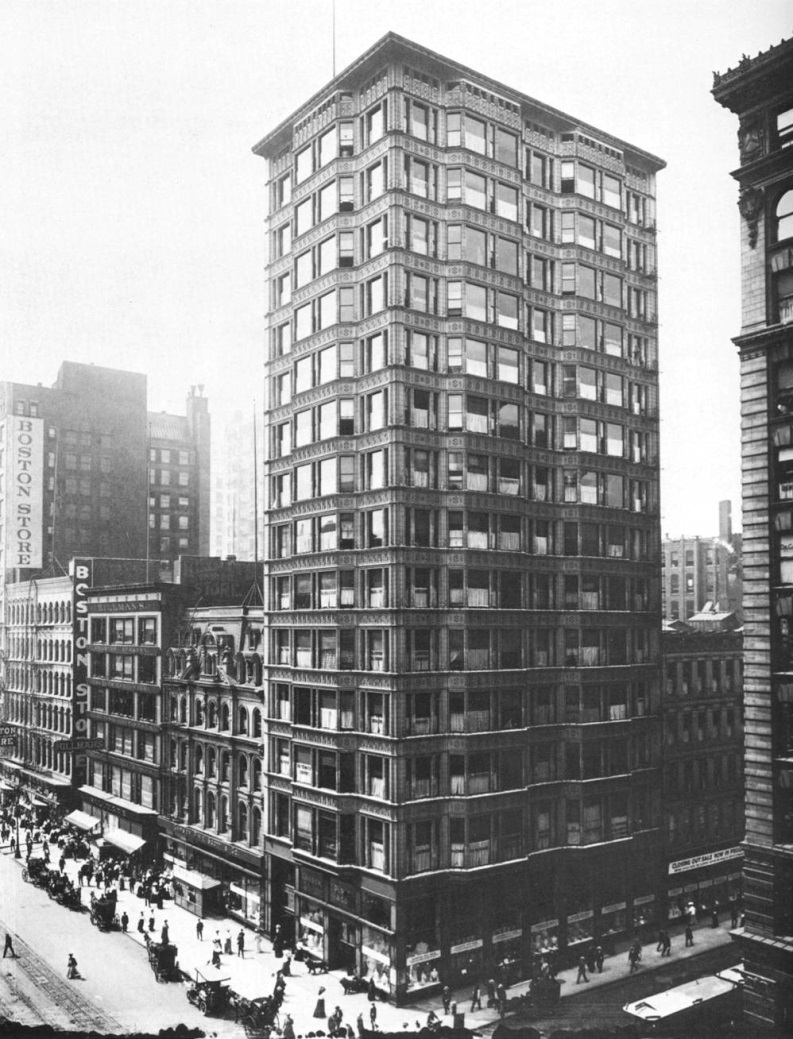 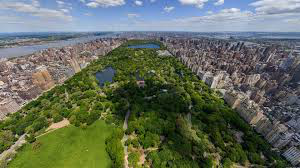 Fixing City Life
-Tenements
Jacob Riis, How the Other Half Lives
Tenement Act of 1901

-Garbage collection, fire depts.
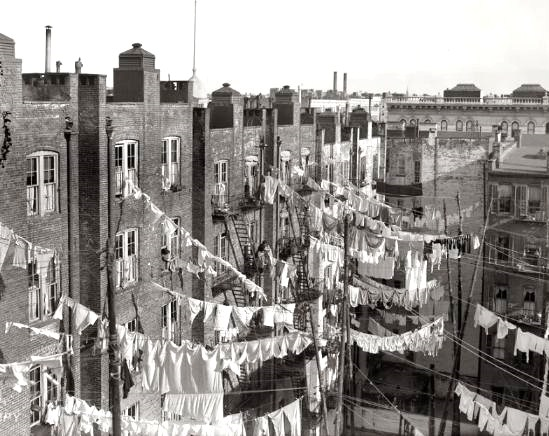 Violence & Crime
-Alcohol often blamed for violence, crime, & social issues

-Temperance Movement
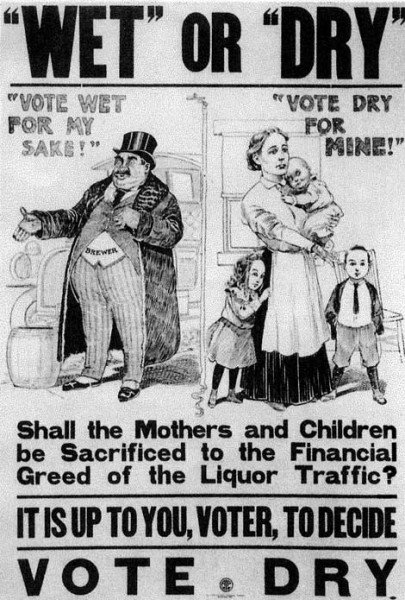 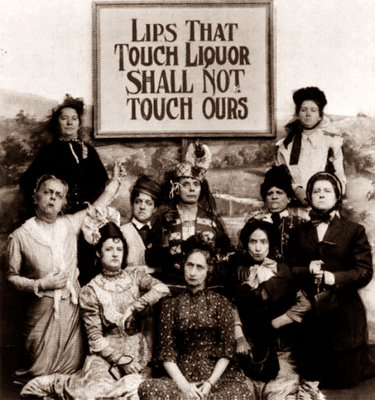 Prohibition
-Volstead Act

-18th Amendment
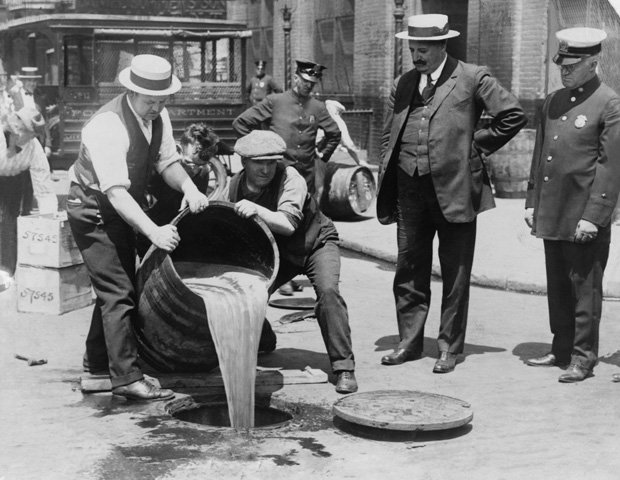 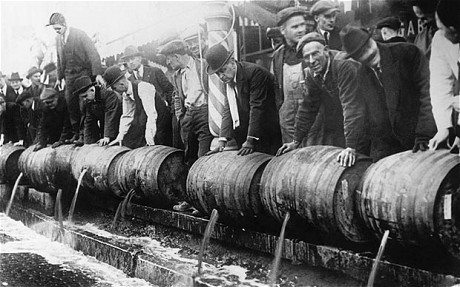 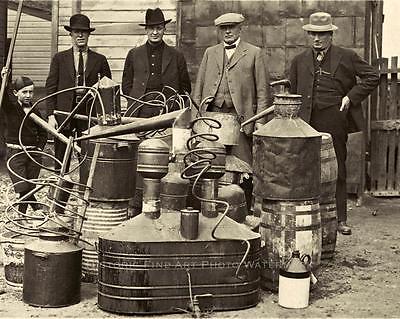 Prohibition
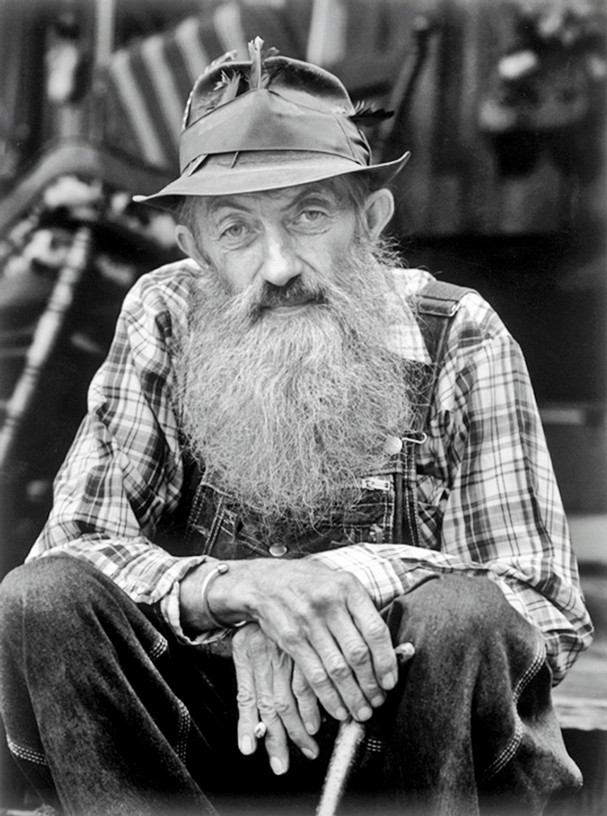 -NASCAR, speakeasies, organized crime, poisonings, & the 21st Amendment
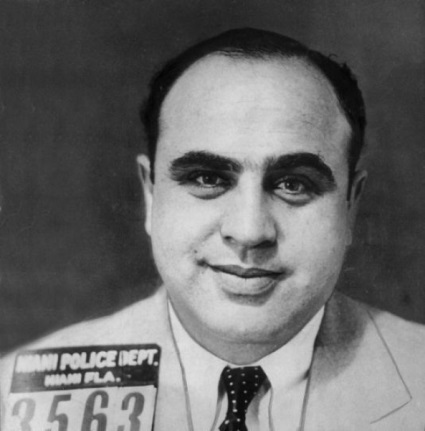 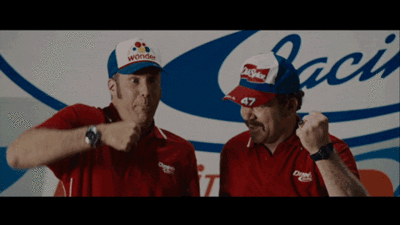 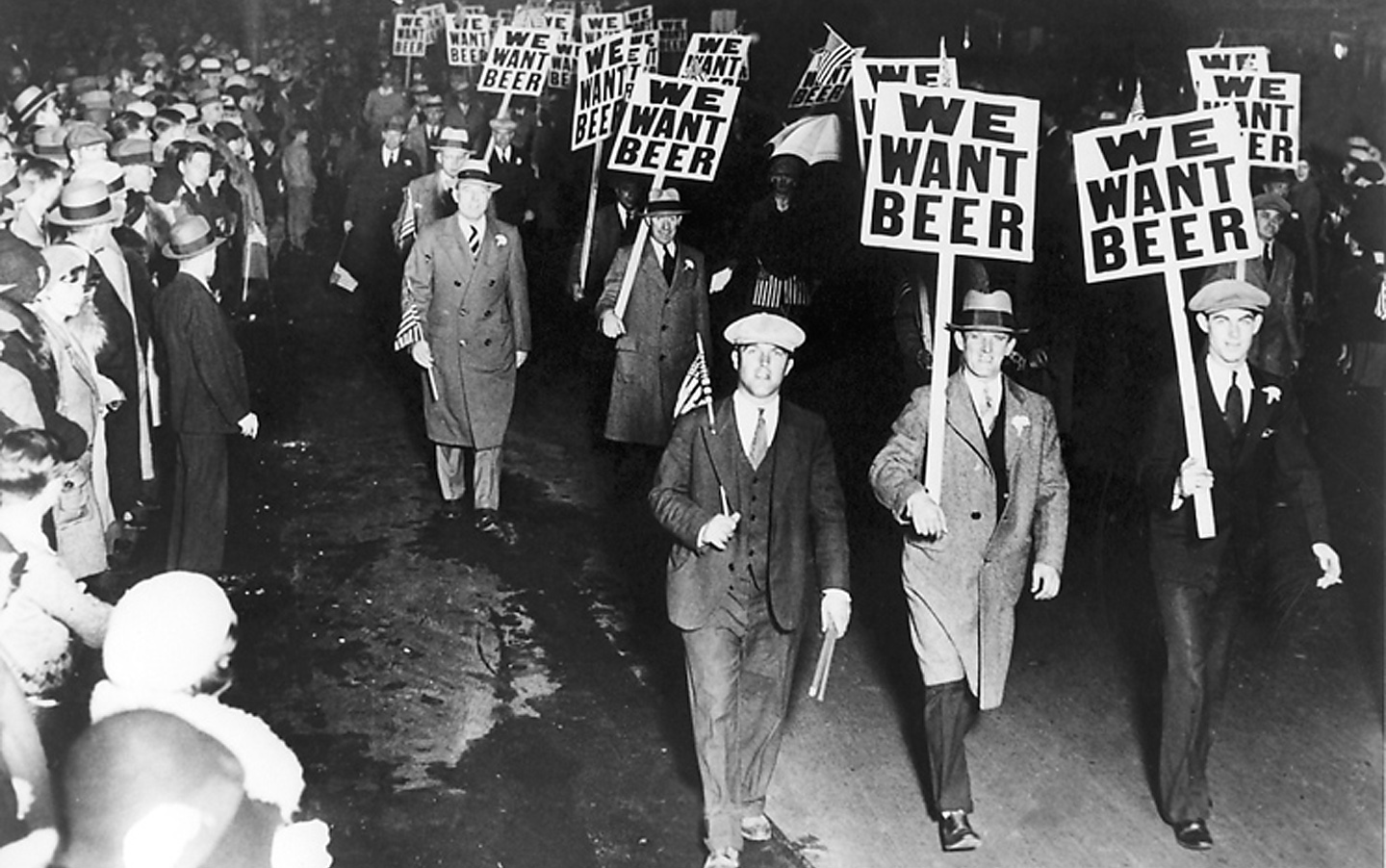 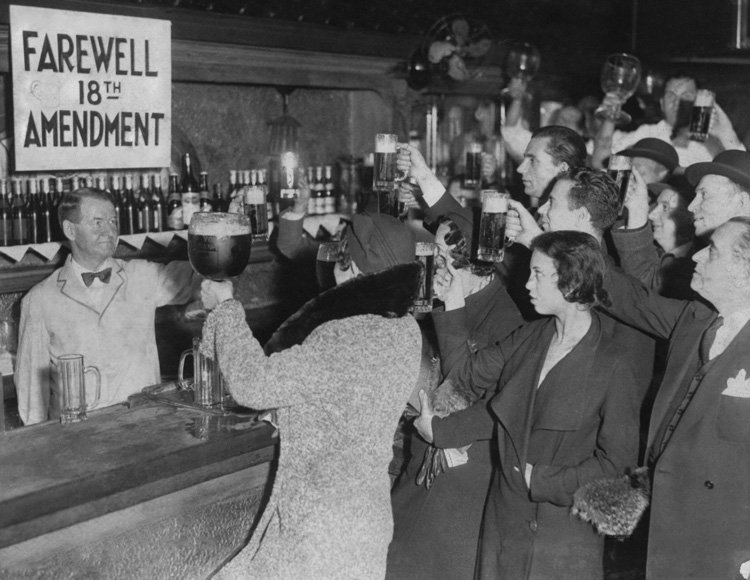 Name Cards- Symbols
1.) Would Jacob Riis be considered a Social Darwinist or a supporter of Social Gospel?
2.) He promised the people a “Square Deal” and was a staunch environmentalist who set up the National Parks Program.
3.) Why was the 18th Amendment passed?
4.) Why was the 18th Amendment a failure?
5) What was the significance of skyscrapers for cities?
Work on Time Capsule
To complete your journal
entry, answer these questions:
-What I learned (1-2 sentences)

-Evidence of Mastery: Write a 3 sentence 
summary of today’s lesson
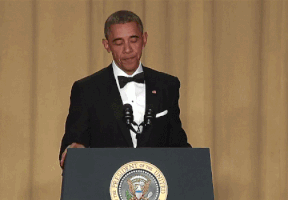 ** Please rate this lesson
(on a scale of 1-10) on a 
small piece of paper and 
place it in the ballot box
 before leaving.  If you have any ideas for improvement, please include them. Thank you 
Today’s Standards
US. 12, 13, 15, & 18
In your journal, complete the following:
	-put today’s date
	-write the standard #s
	-write what you already know about this standard 
		(2-3 sentences)
	-Write the key factors for success (2-3 sentences; What can you do to ensure you master this standard?)

Be done by 9:10 AM 
Labor Regulations
Read the article in your basket.
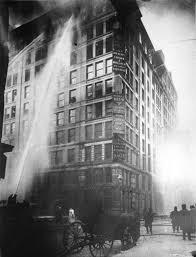 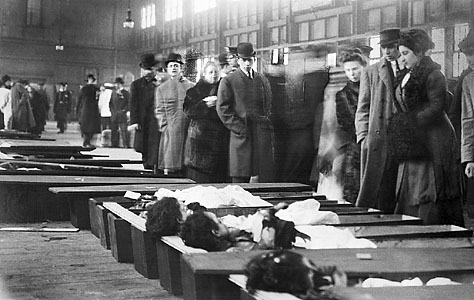 Labor Regulations
-labor unions

-Samuel Gompers & Eugene Debs

-blacklisting
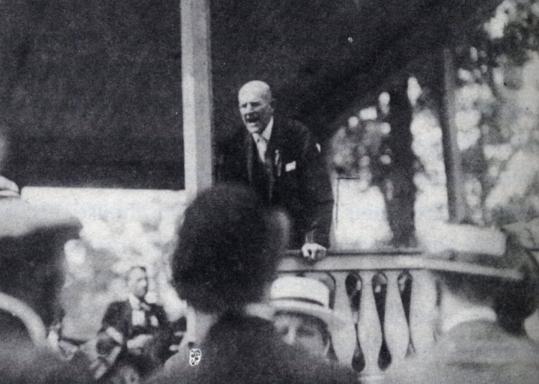 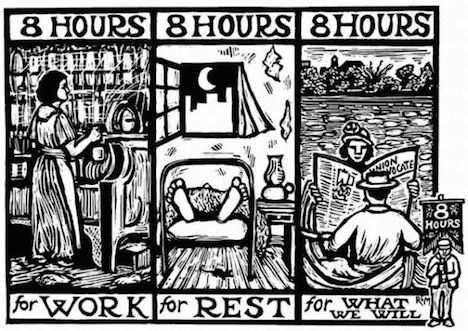 Strikes
-Coal Creek Labor Saga (Video)

-Haymarket Affair

-Pullman Strike
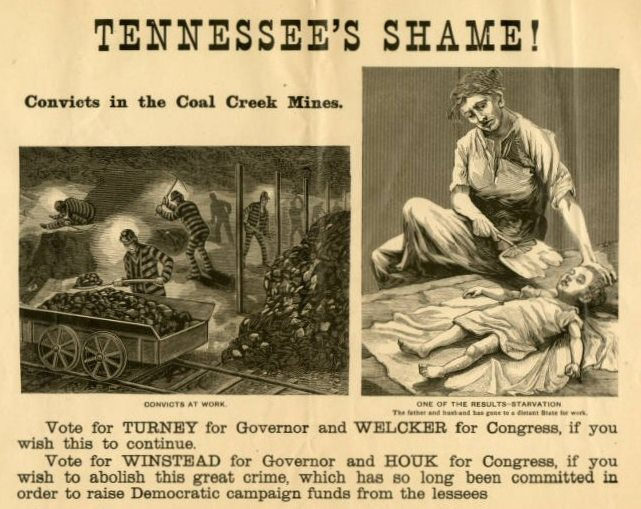 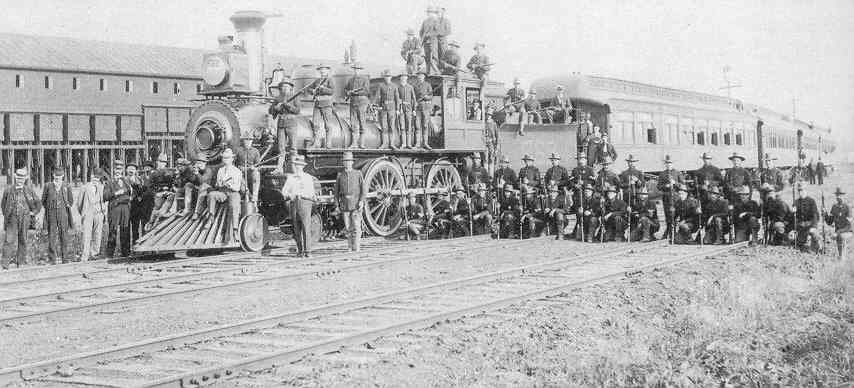 Gov’t Regulation of Business
-Fair Labor Standards Act

-anti-trust laws (Sherman & Clayton)

-minimum wage (states began in early 1900s, federal law not until 1930s)

-collective bargaining
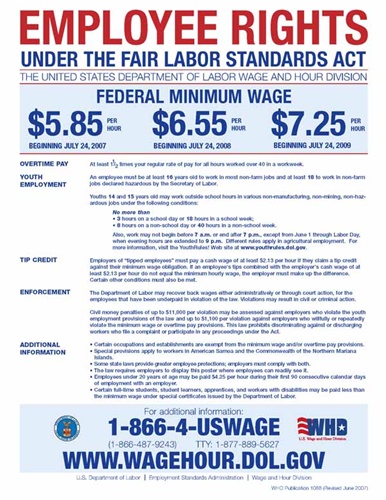 Gov’t Regulation of Business
-farmers vs. banks

-Granger Movement, Populism

-Granger laws that targeted banks,
 railroads

-Federal Reserve Act
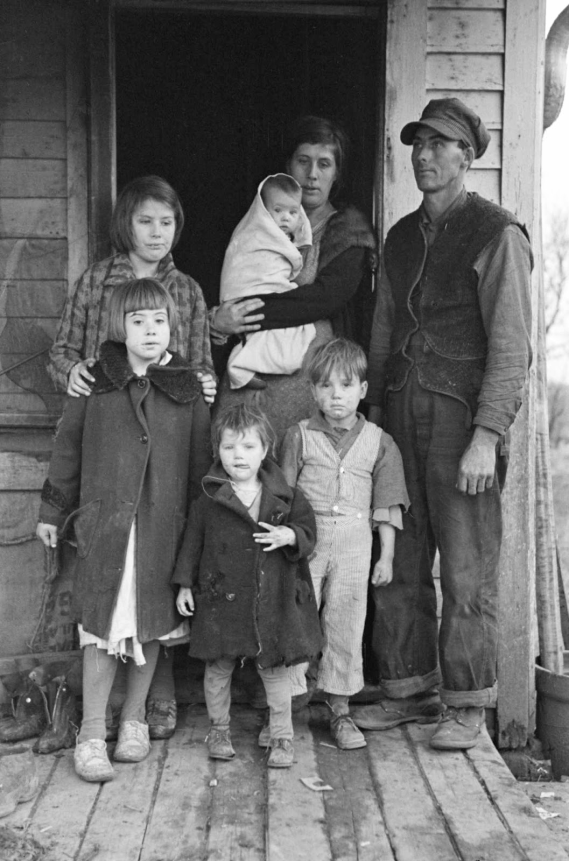 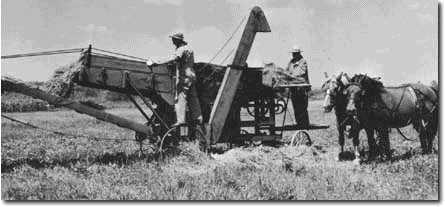 Women’s Rights Quiz- Pick Sticks!
1.) Why is TN often referred to as the “Perfect 36”?
2.) Who is Harry Burn and why is he important?
3.) Which of the following is an anti-suffragist: Josephine Pearson or Anne Dalles Dudley?
4.) Which amendment granted women suffrage?
Margaret Sanger-BC
Time Capsule Project
To complete your journal
entry, answer these questions:
-What I learned (1-2 sentences)

-Evidence of Mastery: Write a 3 sentence 
summary of today’s lesson
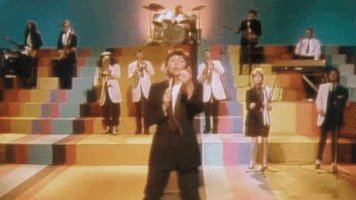 ** Please rate this lesson
(on a scale of 1-10) on a 
small piece of paper and 
place it in the ballot box
 before leaving.  If you have any ideas for improvement, please include them. Thank you 
Today’s Standards
US. 8, 11, 16, & 17
In your journal, complete the following:
	-put today’s date
	-write the standard #s
	-write what you already know about this standard 
		(2-3 sentences)
	-Write the key factors for success (2-3 sentences; What can you do to ensure you master this standard?)

Be done by 9:10 AM 
Ending Political Machines
-Thomas Nast

-muckrakers: Ida Tarbell, Lincoln Steffens

-17th Amendment

-Pendleton Civil Service Act
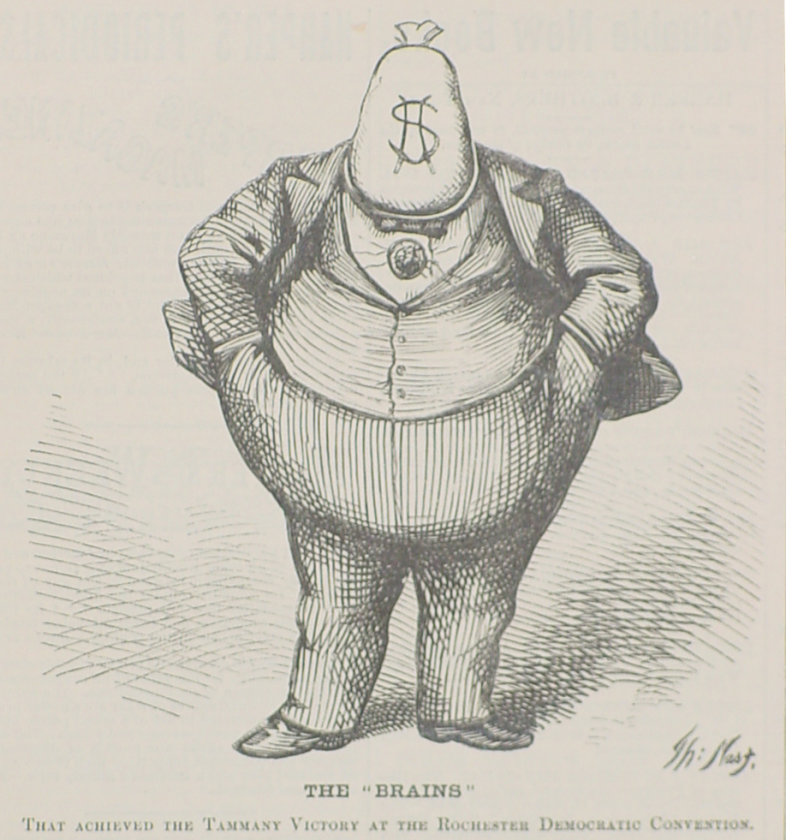 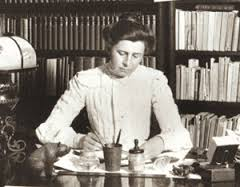 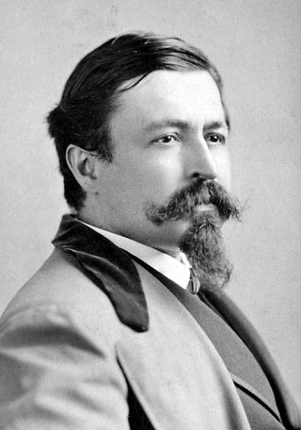 Giving Power Back to the People
-initiative

-referendum

-recall
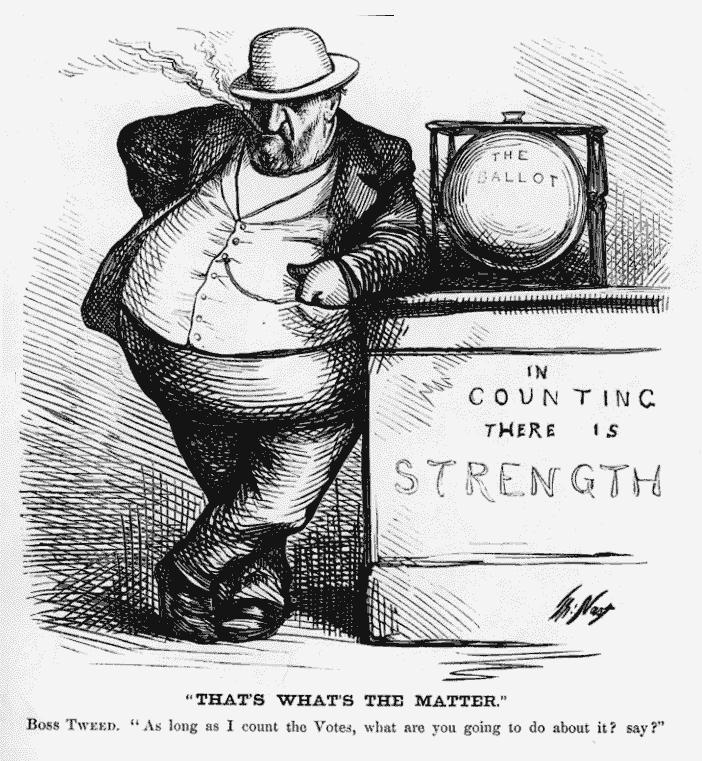 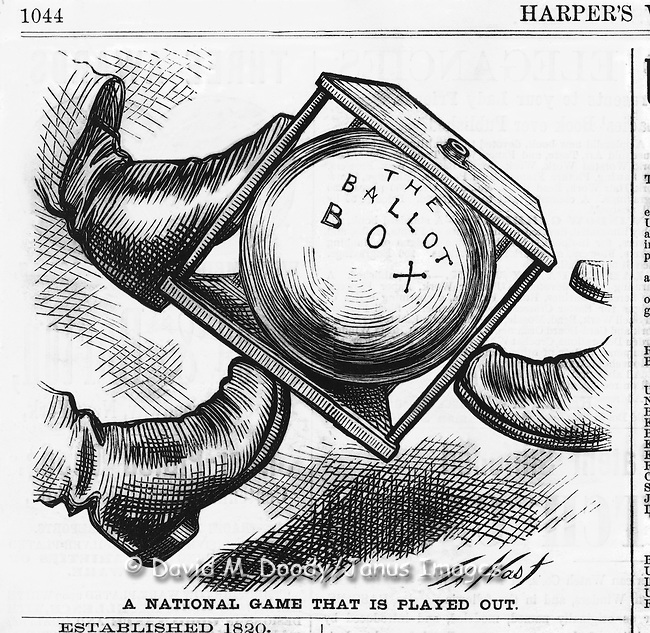 African American Rights
-discrimination: KKK, disenfranchisement laws (poll tax, grandfather clause, literacy tests),  lynchings, segregation

-Plessy v. Ferguson
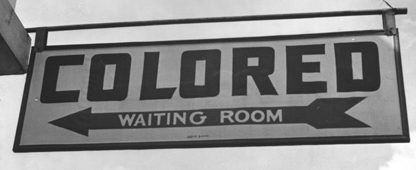 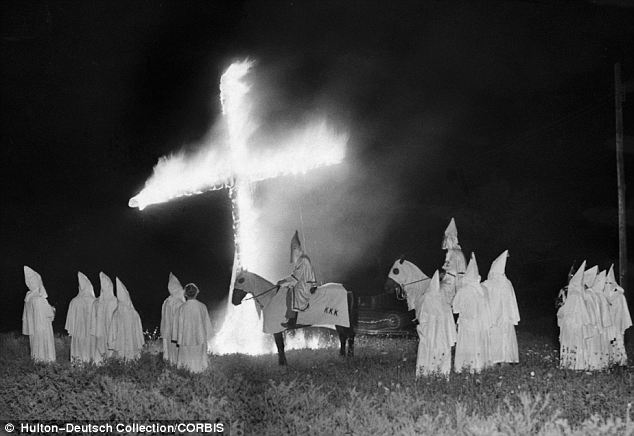 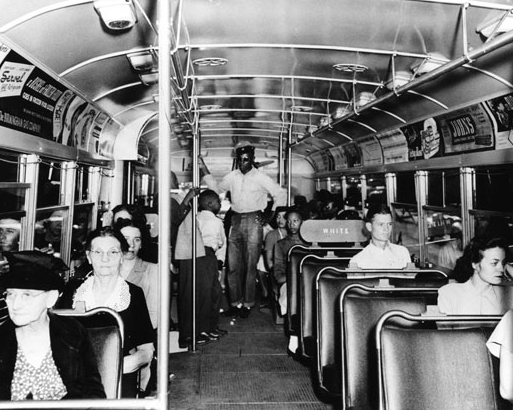 Early Civil Rights Advocates
-Booker T. Washington, W.E.B. DuBois, & Sojourner Truth
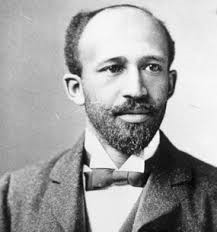 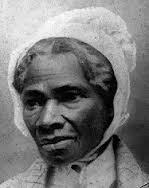 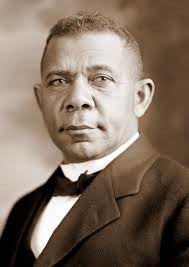 Booker T. vs. W.E.B. Thesis/Outline
Stanton v. Truth Thesis/Outline
To complete your journal
entry, answer these questions:
-What I learned (1-2 sentences)

-Evidence of Mastery: Write a 3 sentence 
summary of today’s lesson
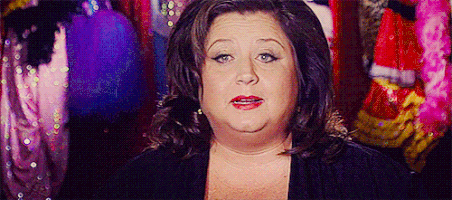 ** Please rate this lesson
(on a scale of 1-10) on a 
small piece of paper and 
place it in the ballot box
 before leaving.  If you have any ideas for improvement, please include them. Thank you 